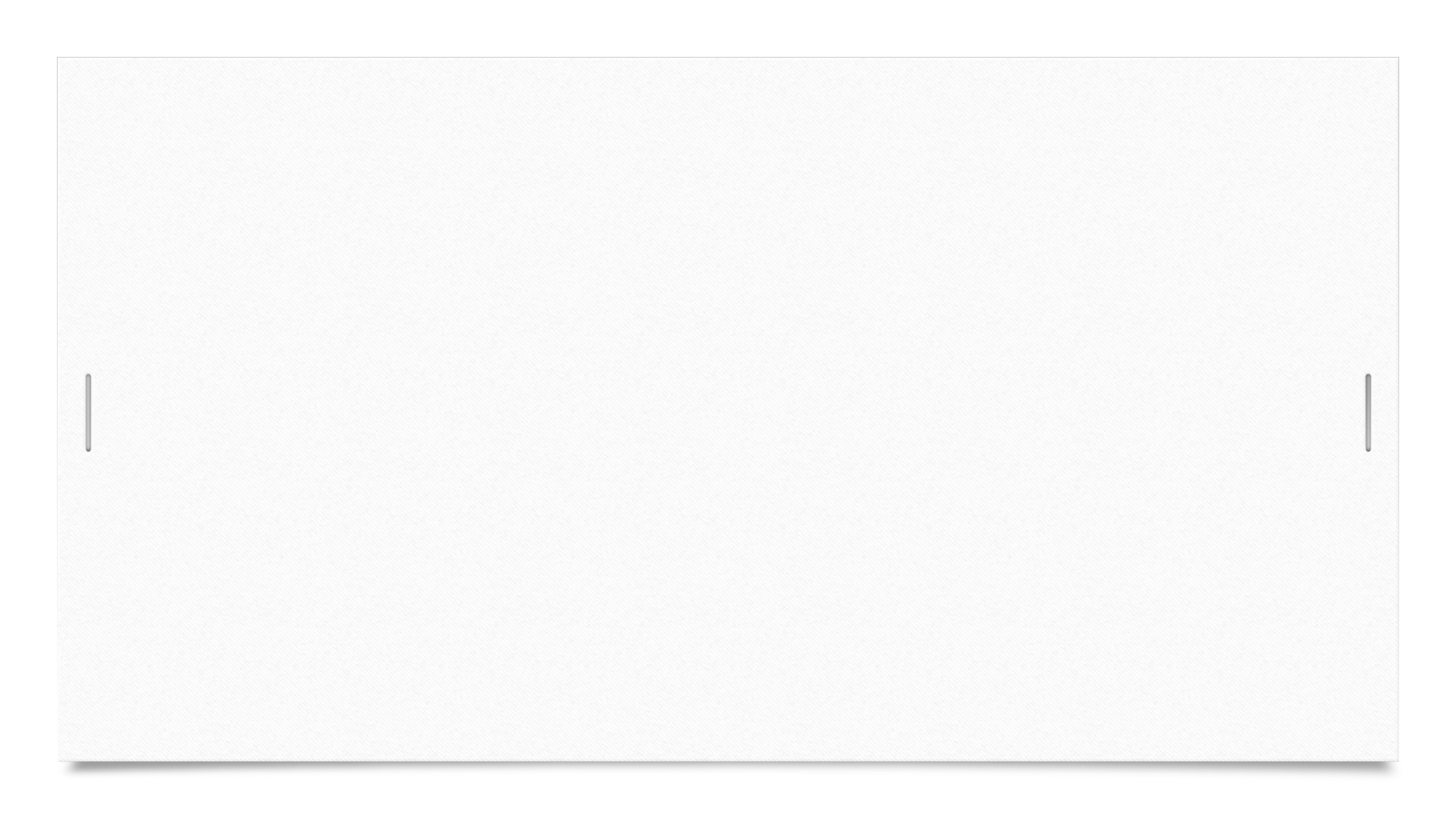 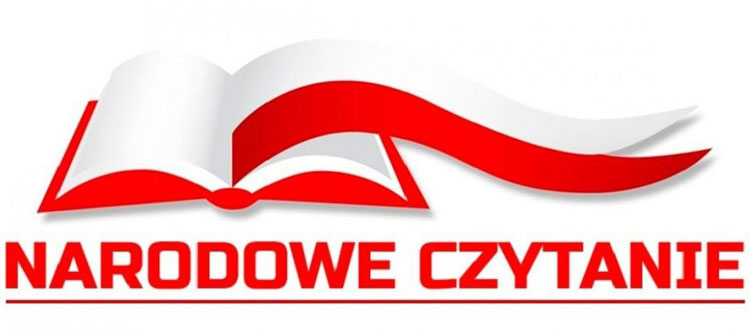 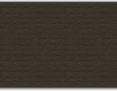 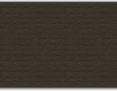 5 września 2020
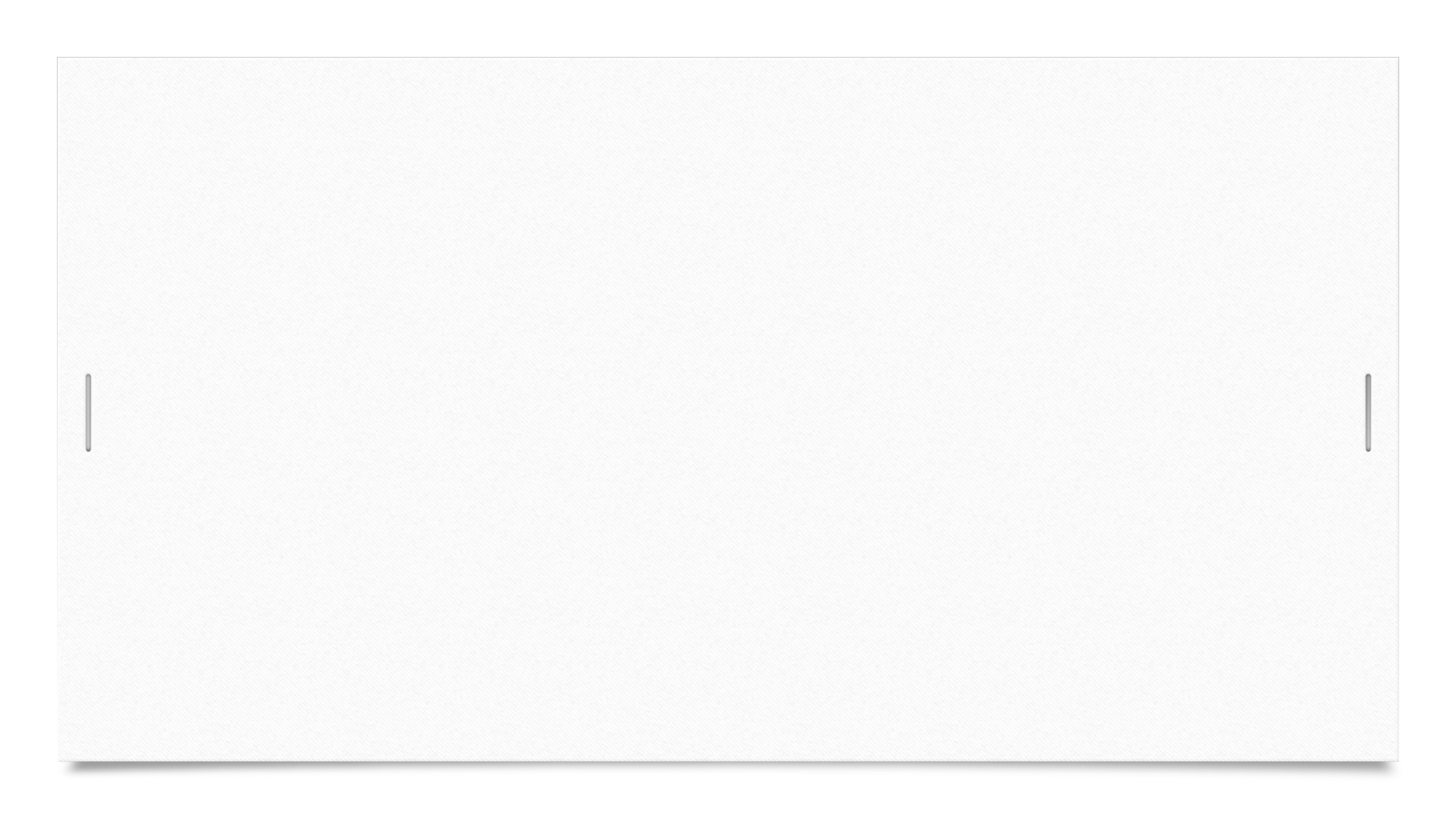 Ogólnopolska akcja jaką jest Narodowe Czytanie
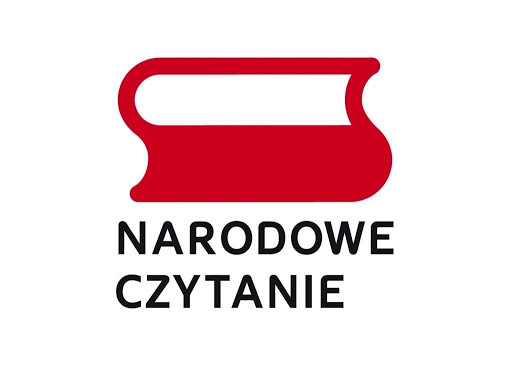 Ma na celu kreowanie mody na czytanie.
 Cieszy się wielką popularnością oraz doskonałym odbiorem społecznym. 
Angażuje różne środowiska – szkoły, instytucje państwowe i organizacje społeczne, osoby życia publicznego, przedstawicieli mediów, czytelników bibliotek.
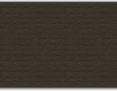 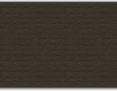 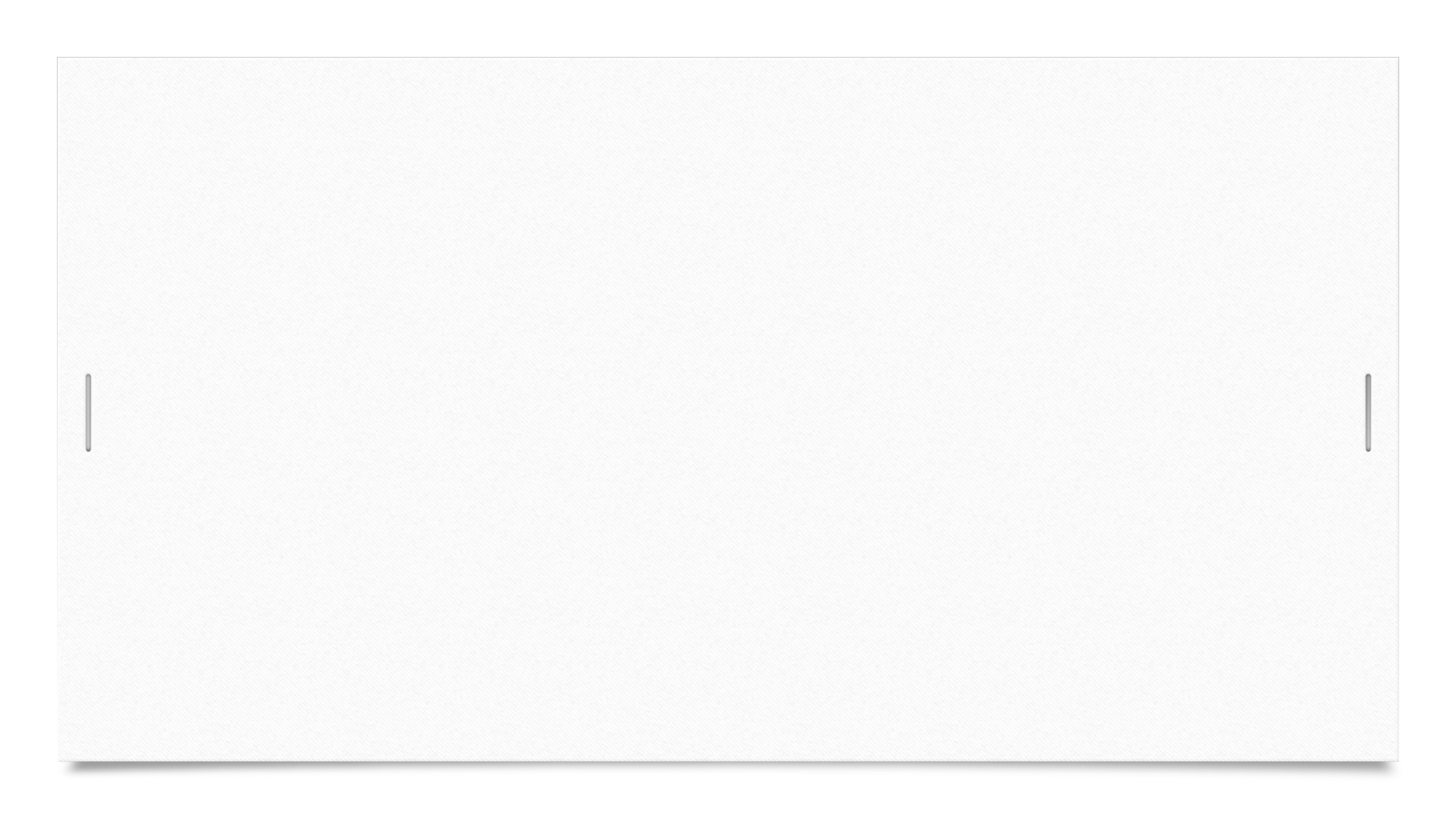 AKCJA NARODOWE CZYTANIE
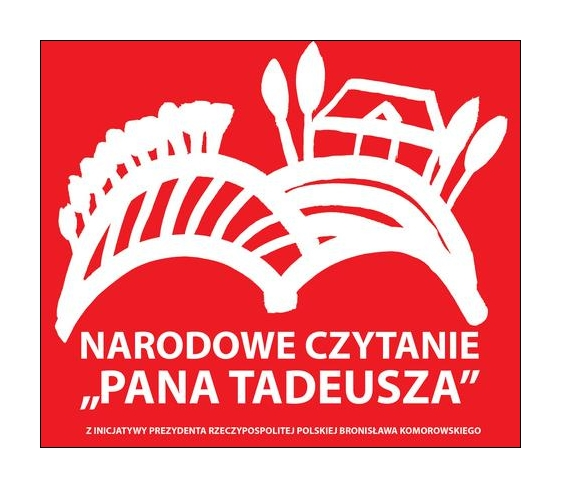 Organizowana jest przez Prezydenta RP od 2012 roku. 
Została zainicjowana wspólną lekturą „Pana Tadeusza” Adama Mickiewicza.
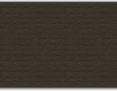 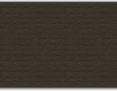 „PAN TADEUSZ”
„To dzieło o szczególnym znaczeniu dla nas Polaków. Zachwyca od pokoleń bogactwem języka, pięknem opisów i harmonią słowa. Stanowi zarazem nieocenione źródło najlepszych patriotycznych uczuć i wiedzy o nas samych”
- wypowiedź Bronisława Komorowskiego – Prezydenta Rzeczypospolitej Polskiej
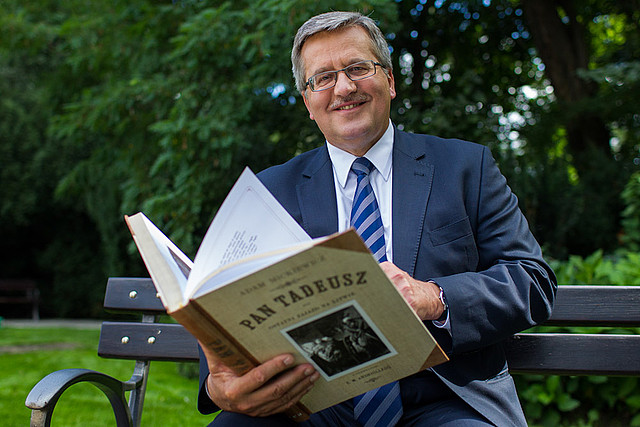 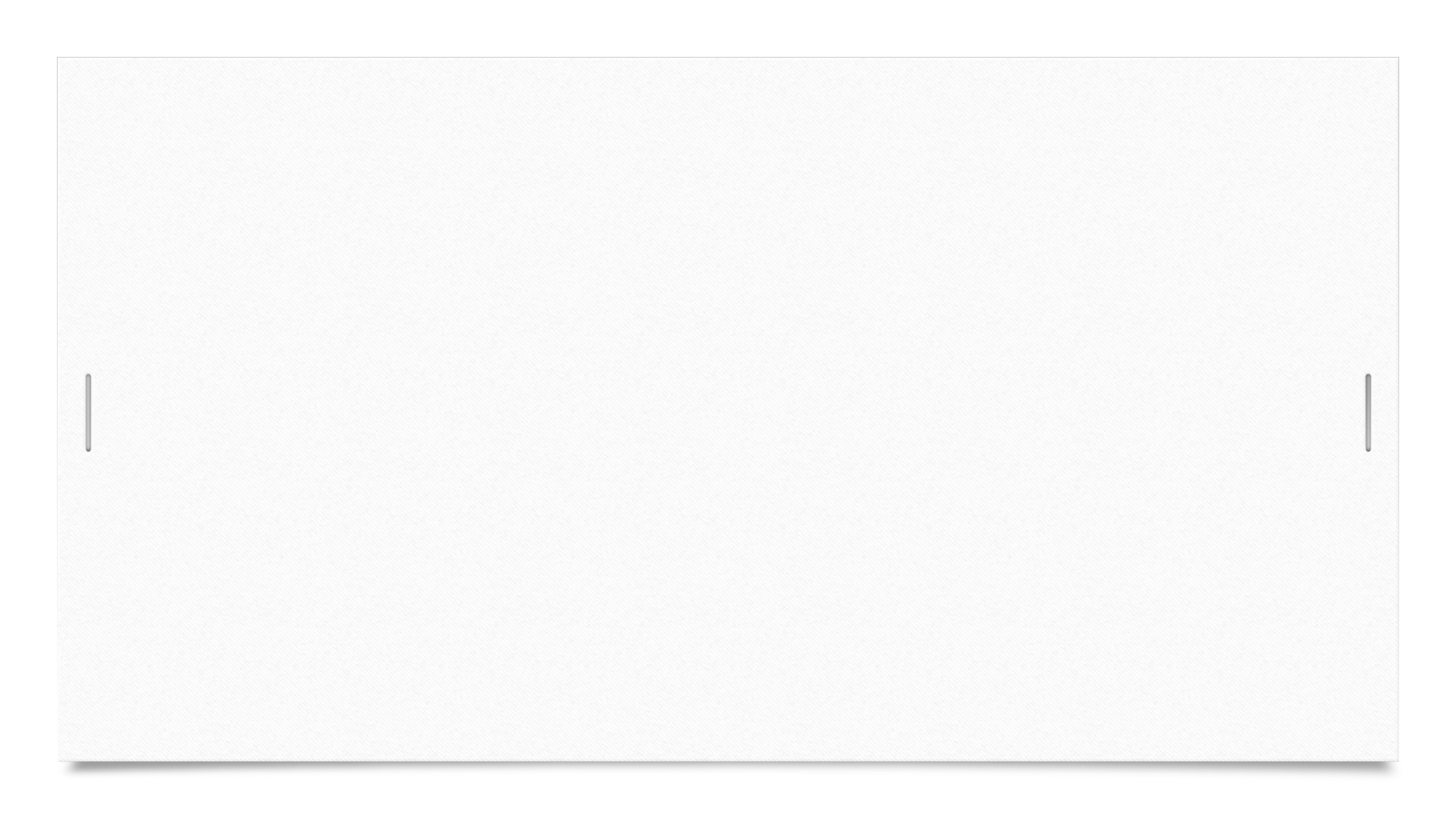 PREZYDENT ZACHĘCAŁ DO UCZESTNICZENIA 
W NARODOWYM CZYTANIU DZIEŁ ALEKSANDRA FREDRY:
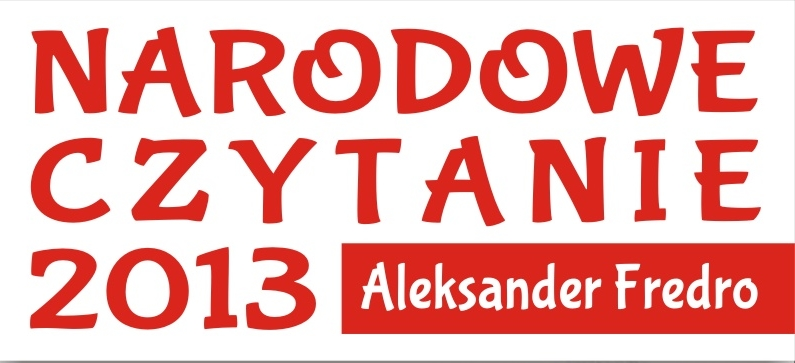 „Narodowe Czytanie przypomina o tym, że formują nas te same lektury. Tak więc wspólne czytanie wybitnych autorów piszących fantastycznie o Polakach i Polsce wzmacnia nasze poczucie jedności. 
Niech zatem 7 września 2013 roku będzie radosnym spotkaniem z komediami Fredry,     z  jego piękną polszczyzną i ponadczasowym dowcipem.”
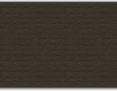 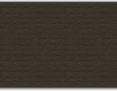 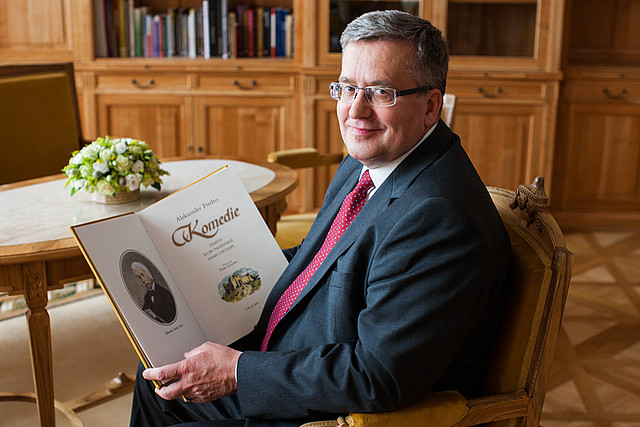 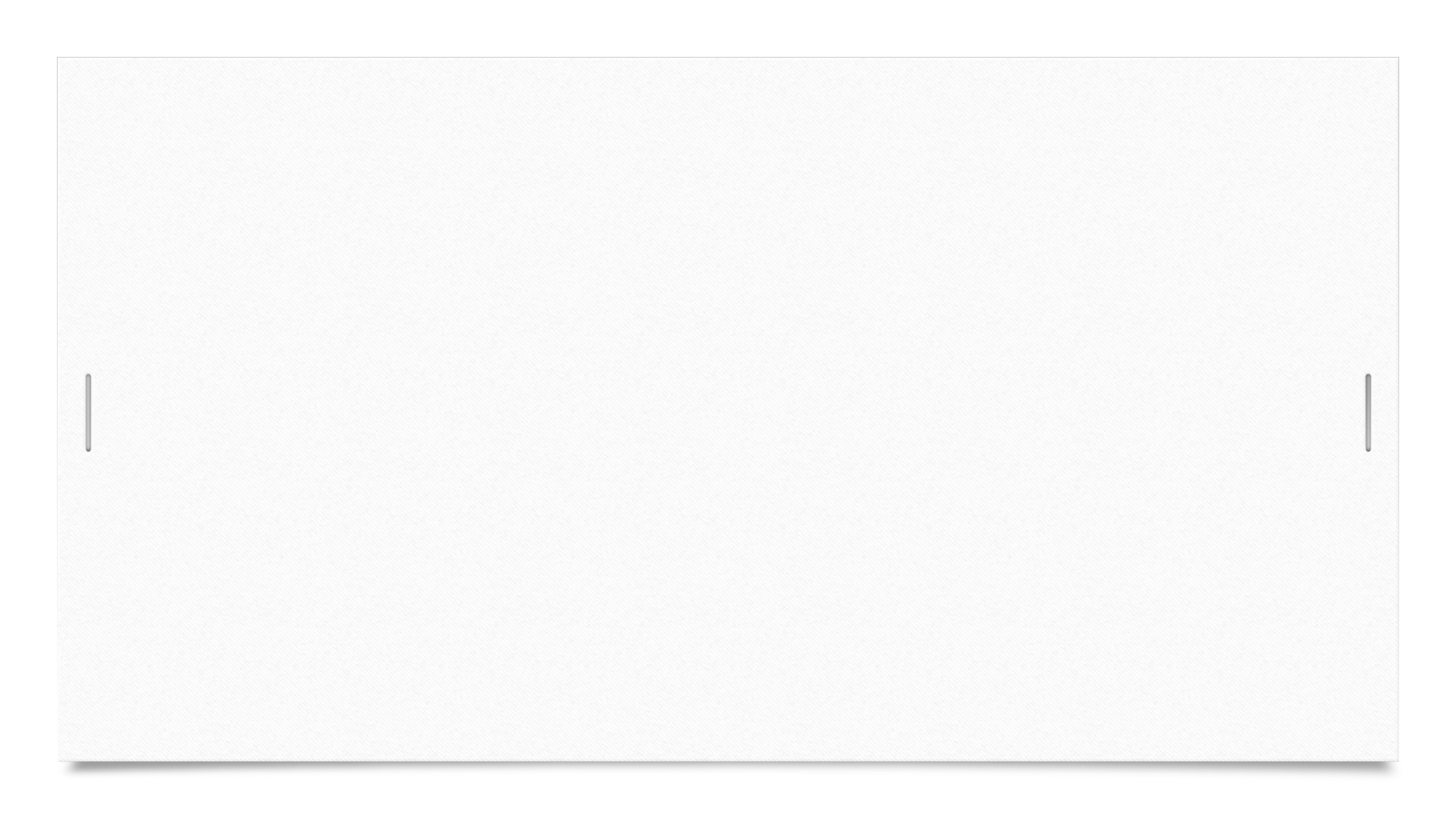 6 września 2014 roku
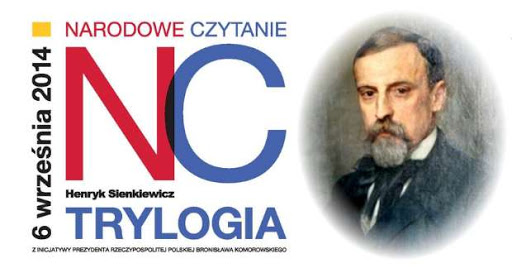 Polacy razem przeczytali „Trylogię” Henryka Sienkiewicza, pamiętając o tym, iż najwybitniejsze dzieła rodzimej literatury tak pięknie jednoczą nas jako wspólnotę, wzmacniają polską tożsamość i narodową dumę.
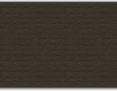 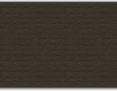 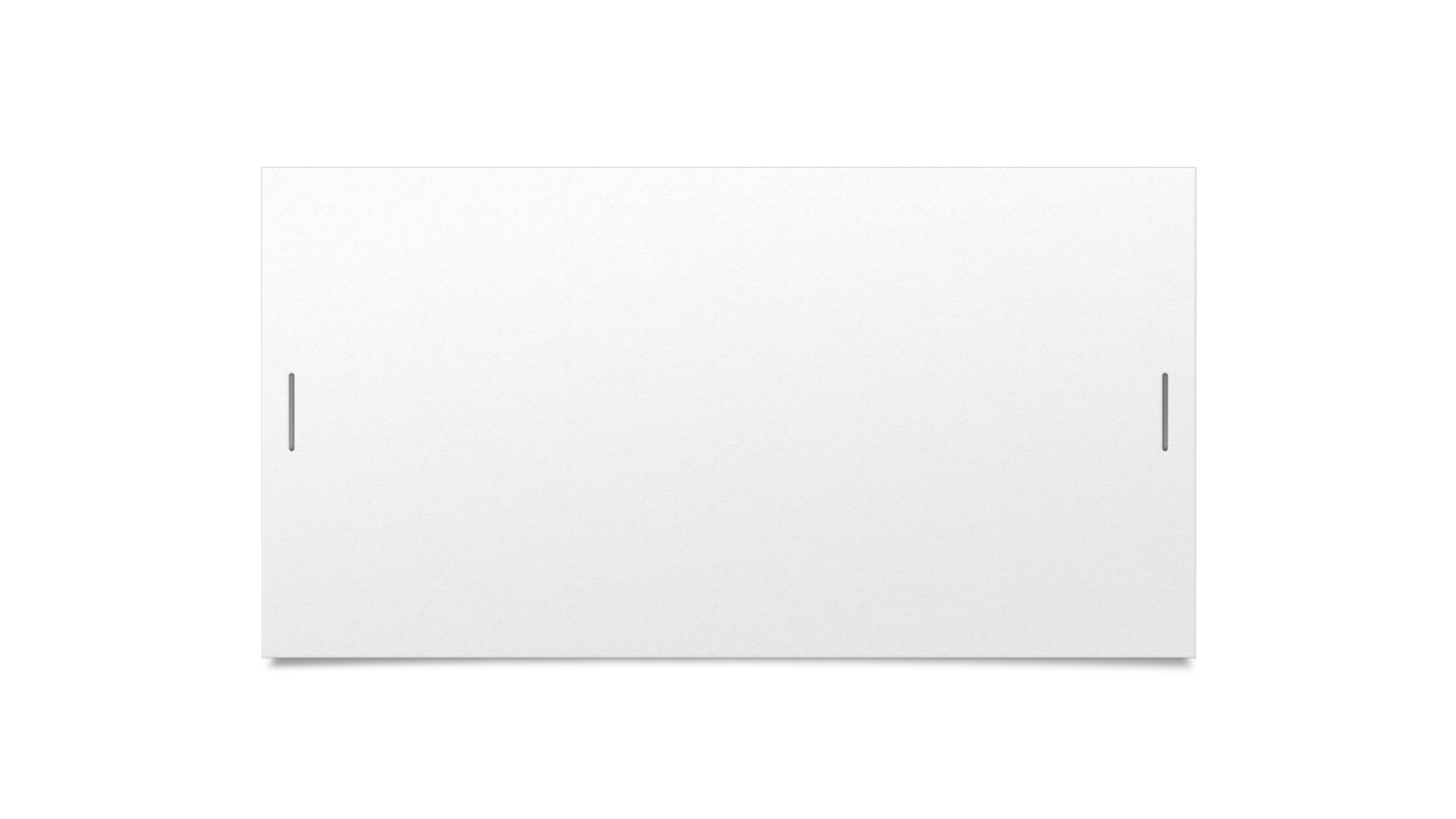 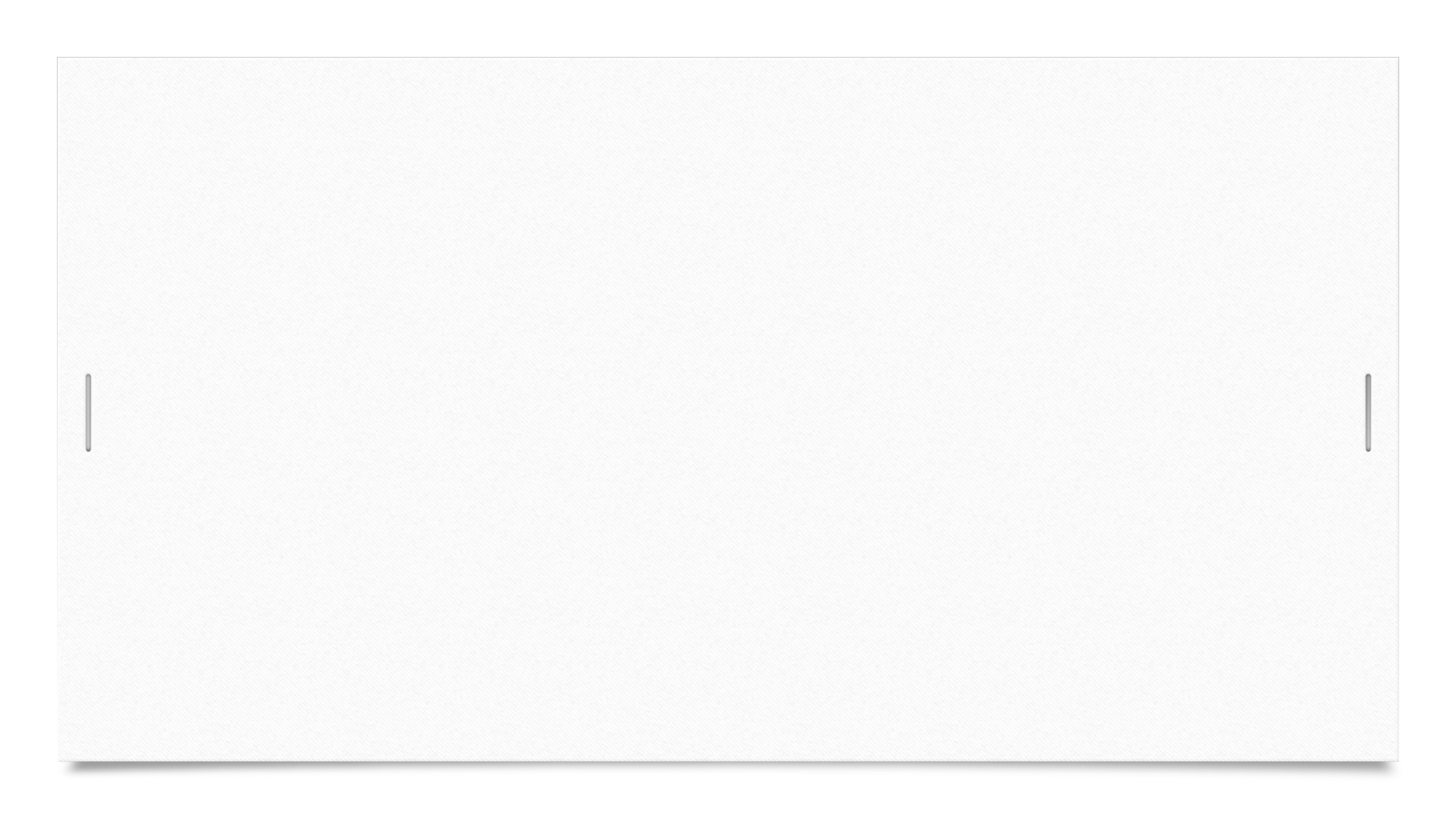 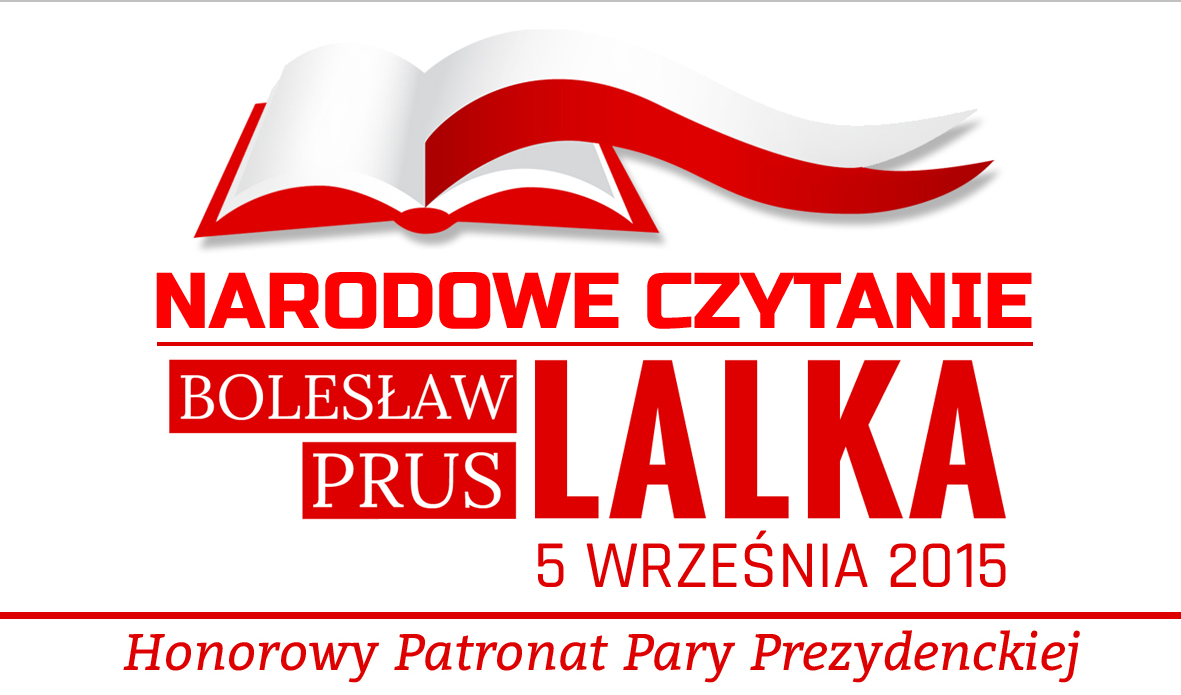 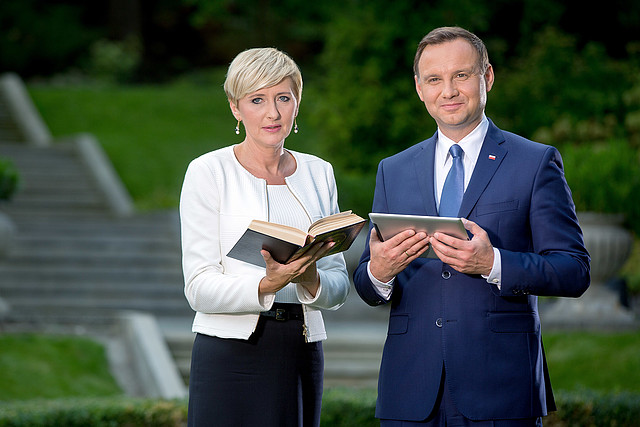 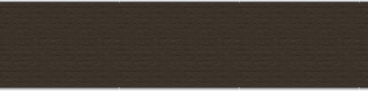 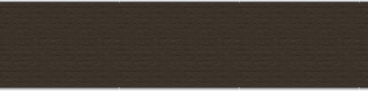 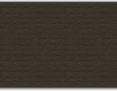 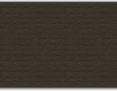 4. edycja Ogólnopolskiej akcji Narodowe Czytanie
5 września 2015 roku czytano powieść Bolesława Prusa „Lalka”.
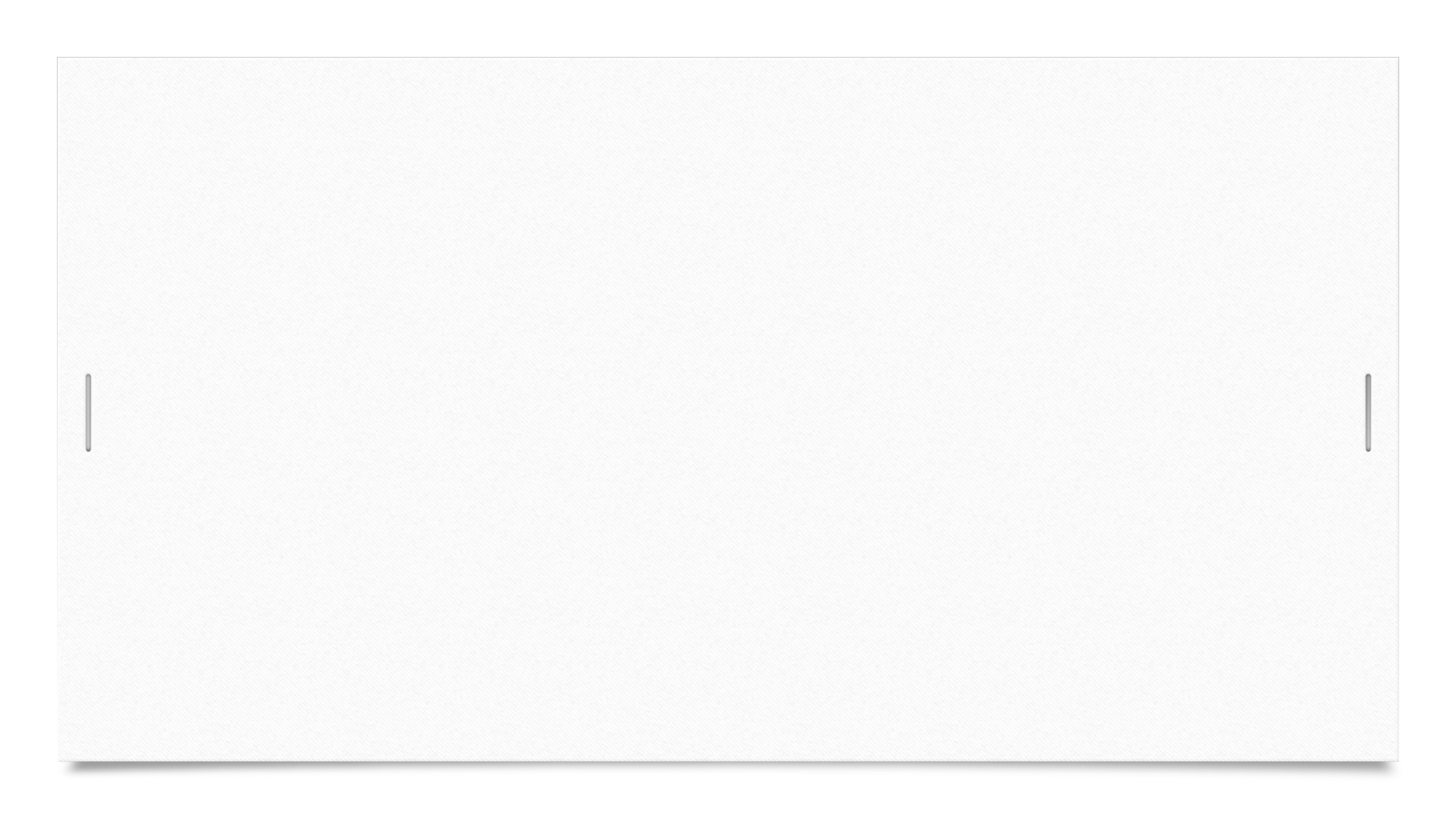 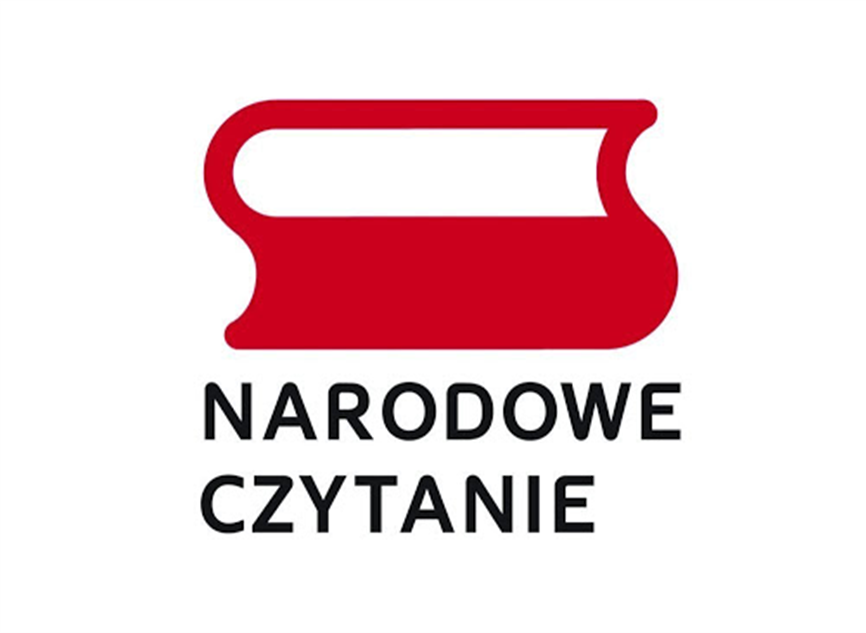 „Quo vadis” – 2016 rok
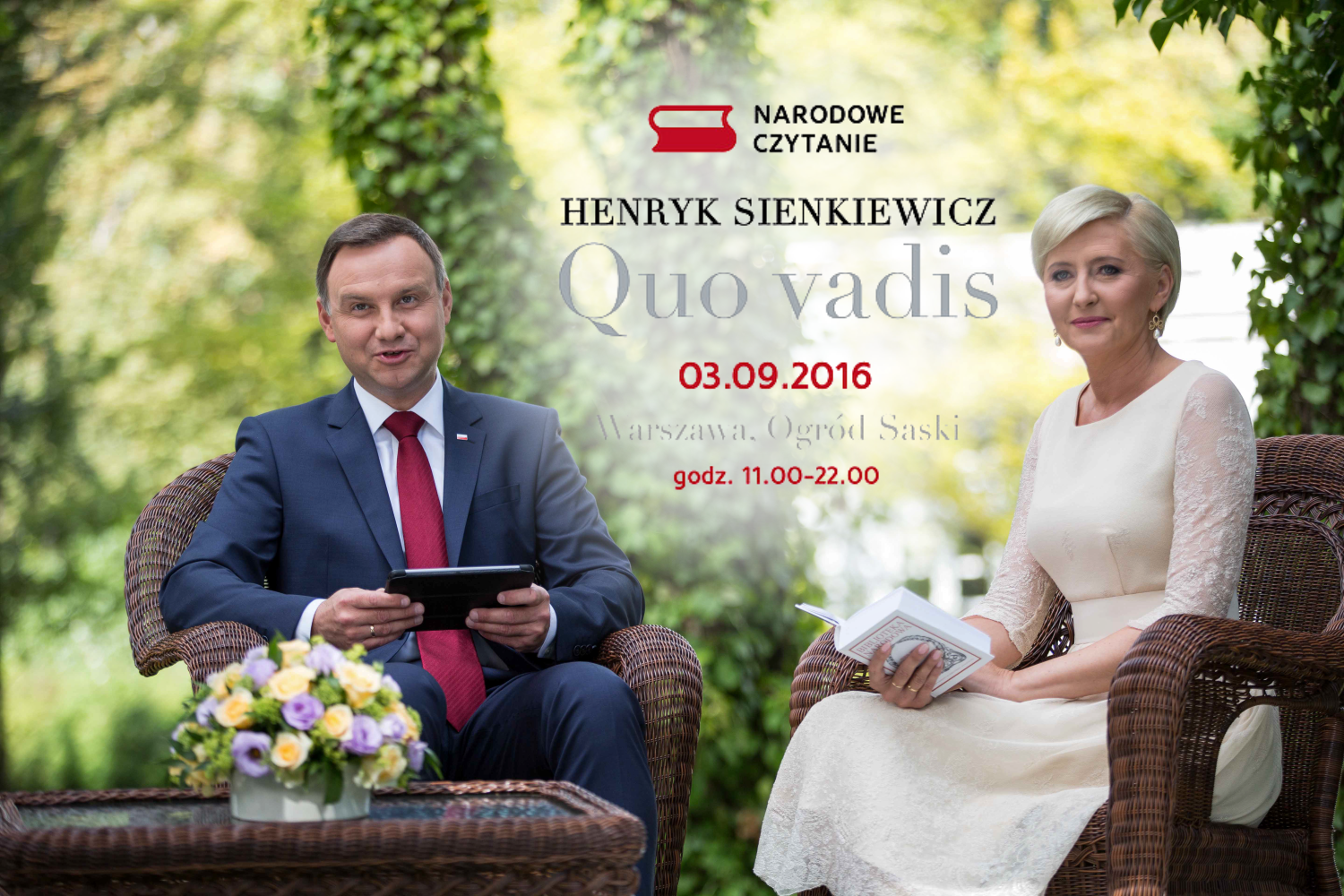 „Quo vadis będzie donioślejsze niż wszystko, com napisał” – przekonywał Sienkiewicz w liście do Jadwigi Janczewskiej z 1895 r. Lecz chyba nawet on sam nie przypuszczał, że powieść pobije wszelkie rekordy popularności i utoruje mu drogę do Literackiej Nagrody Nobla.
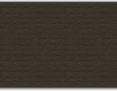 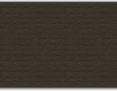 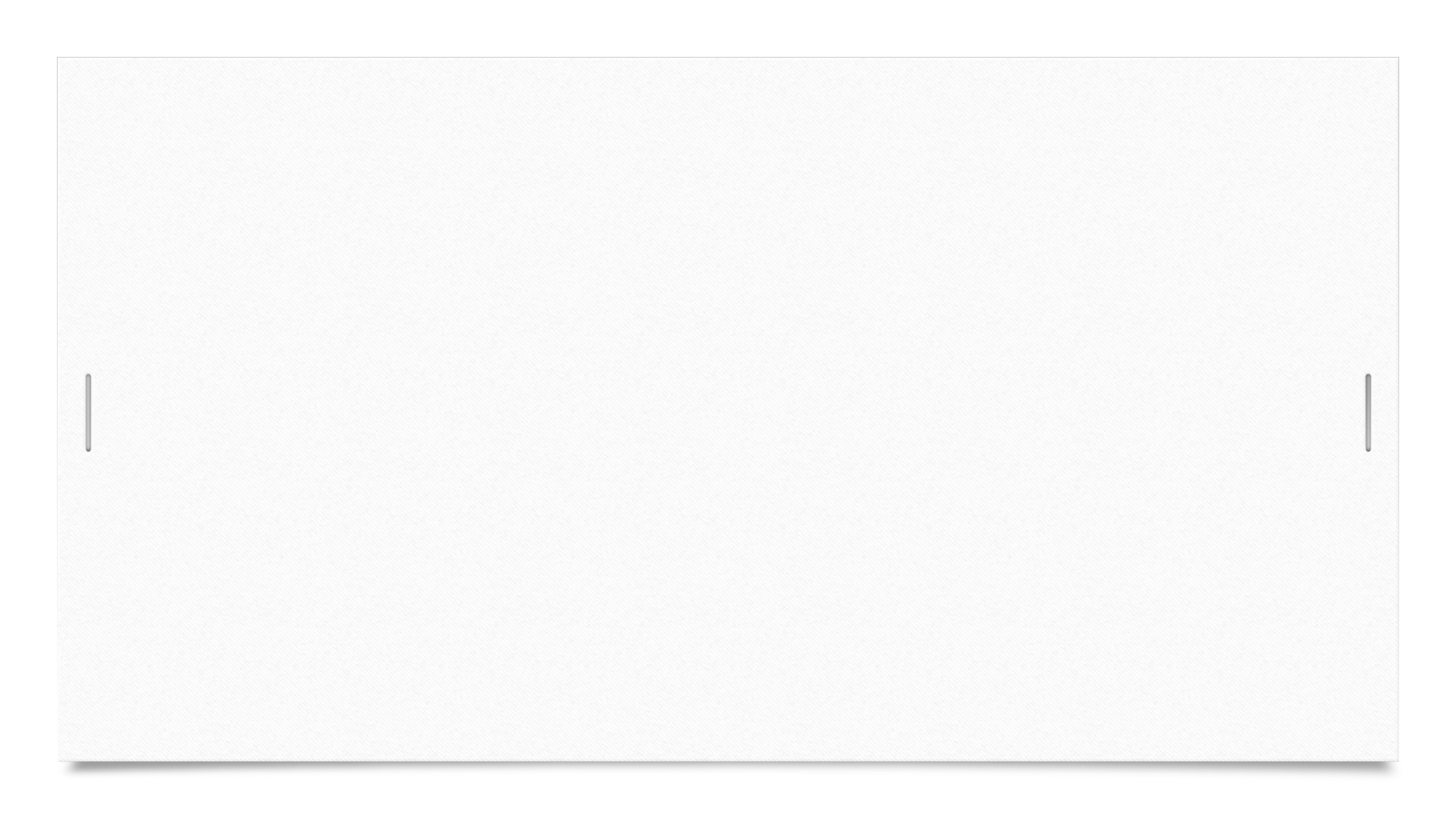 Narodowe Czytanie…
…pokazuje, że chcemy wracać do polskiej literatury, chcemy sięgać po lektury dobre, sprawdzone, o których dyskutujemy i które od lat nas poruszają. Oczywistym jest, że inaczej poruszają ludzi młodych, uczniów, studentów, a inaczej ludzi starszych, ale właśnie ta różnorodność lektury i ta jej ponadpokoleniowość jest taka piękna – zauważyła Pierwsza Dama .
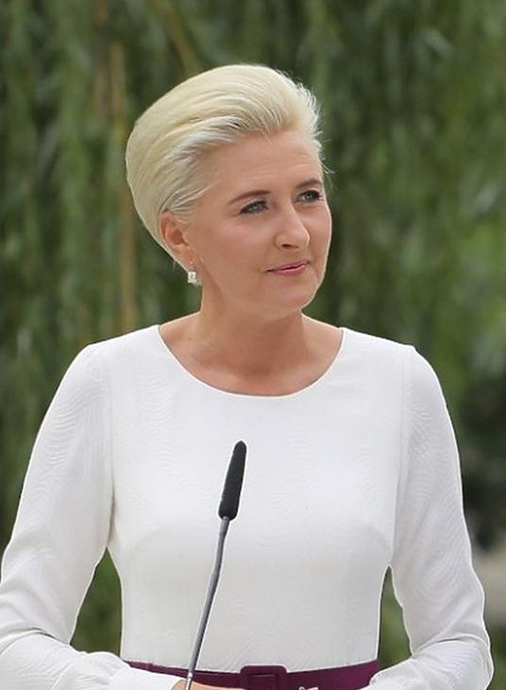 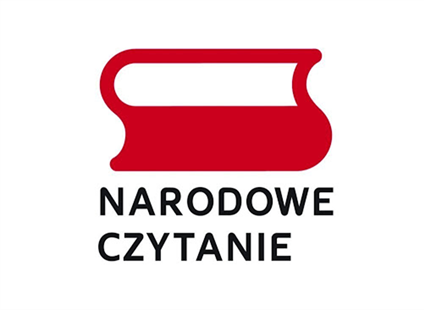 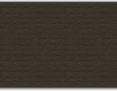 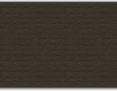 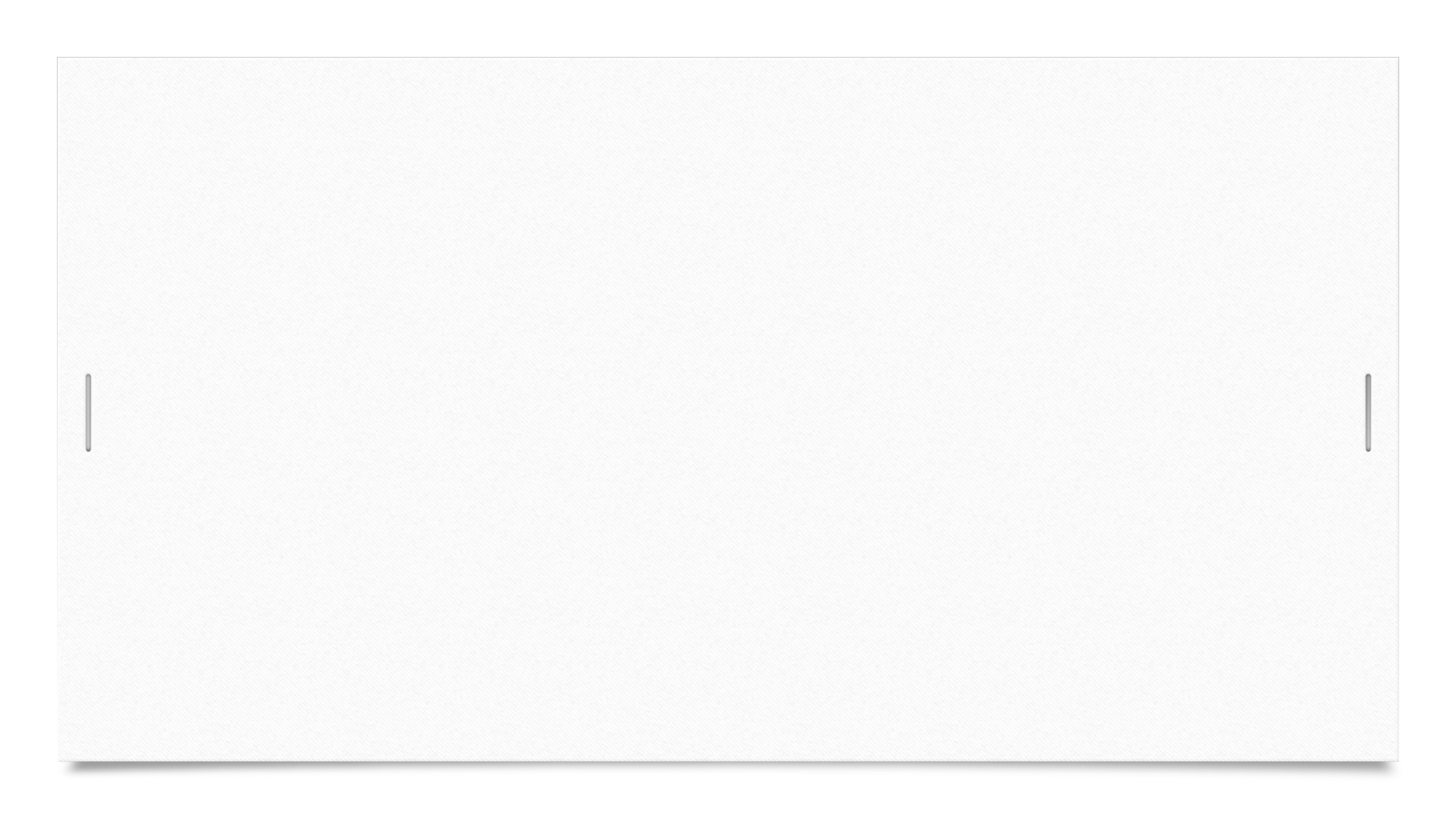 „Wesele” Stanisława Wyspiańskiego - lekturą Narodowego Czytania w 2017 roku.
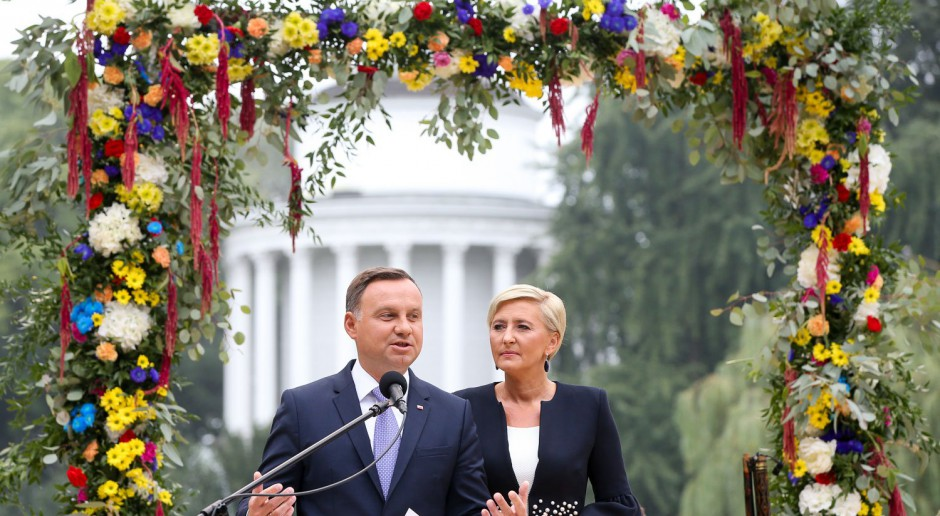 „Serdecznie zapraszam wszystkich Państwa do wspólnego czytania Wesela, do lektury, która wydobędzie różnorodność bohaterów, wyjątkową scenerię, bogactwo odniesień” – napisał w liście inaugurującym akcję Prezydent RP Andrzej Duda.
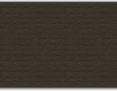 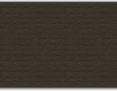 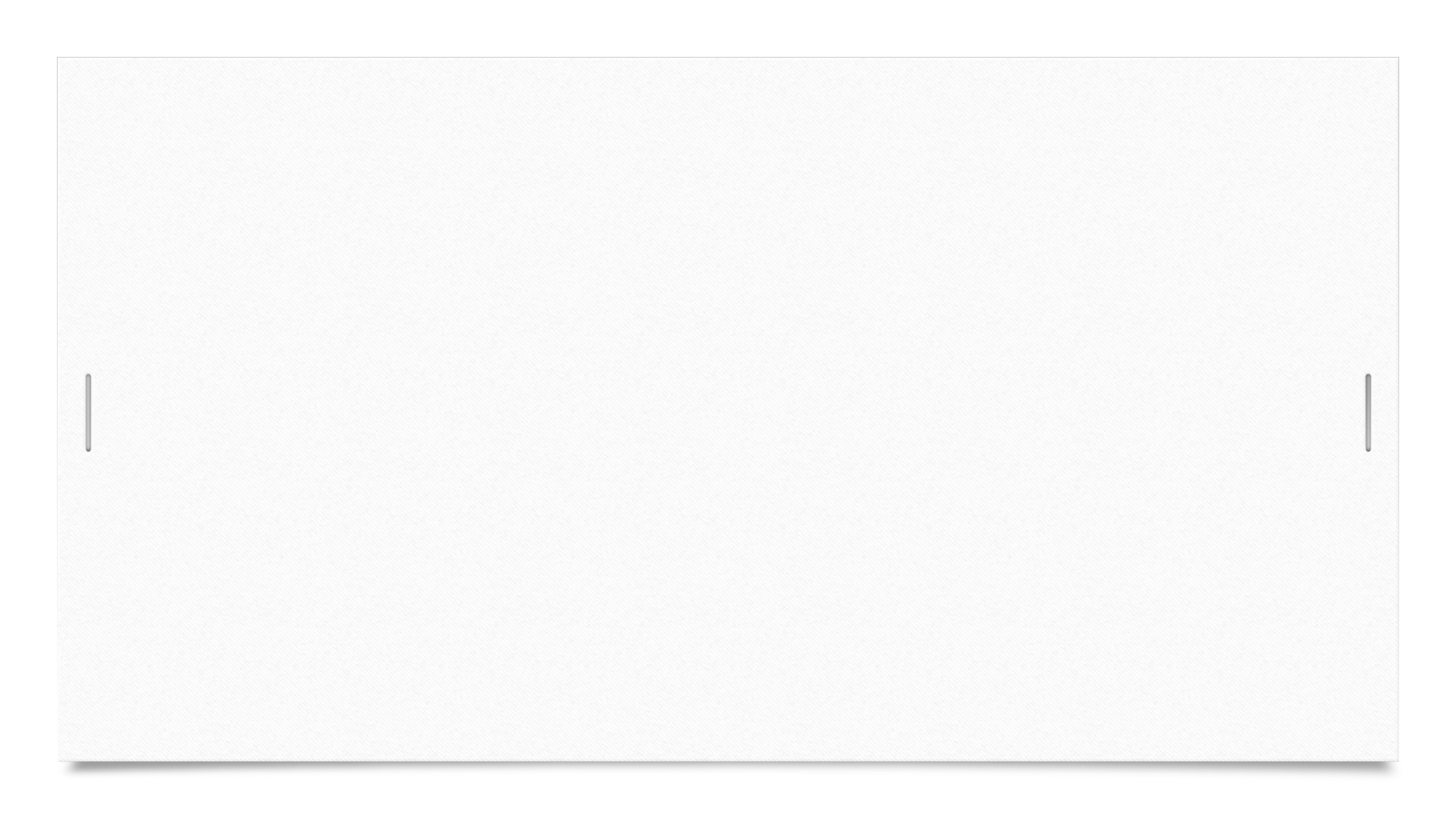 2017 rok- „Przedwiośnie” Stefana Żeromskiego
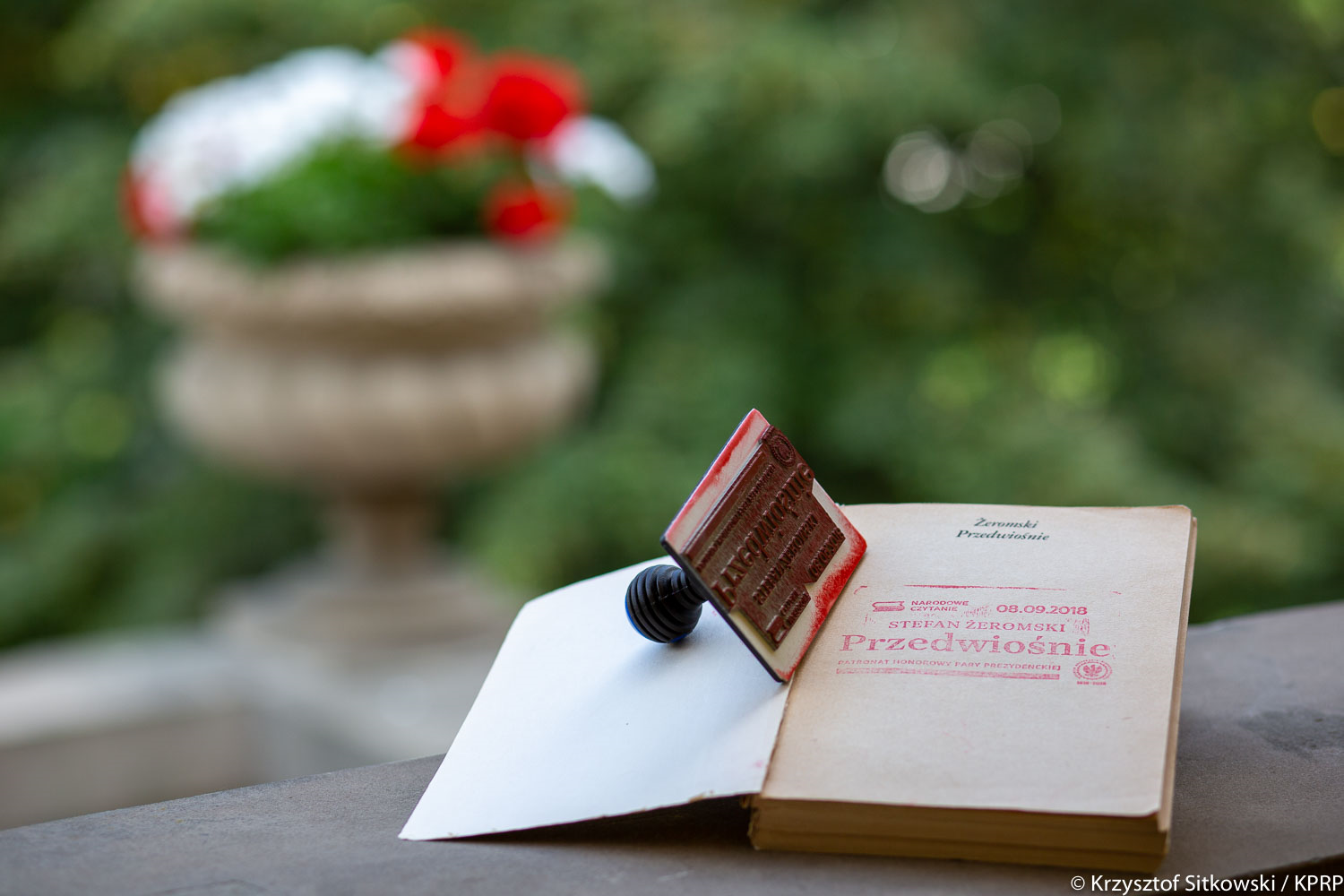 Od początku trwania akcji Narodowe Czytanie, zgodnie z dotychczasową praktyką i specyfiką realizacji tego przedsięwzięcia, w przypadku dłuższych utworów powieściowych Kancelaria Prezydenta RP zamawia u wybitnych znawców literatury adaptację lektury. Adaptacja powstaje przede wszystkim na potrzeby warszawskiej odsłony akcji w Ogrodzie Saskim.
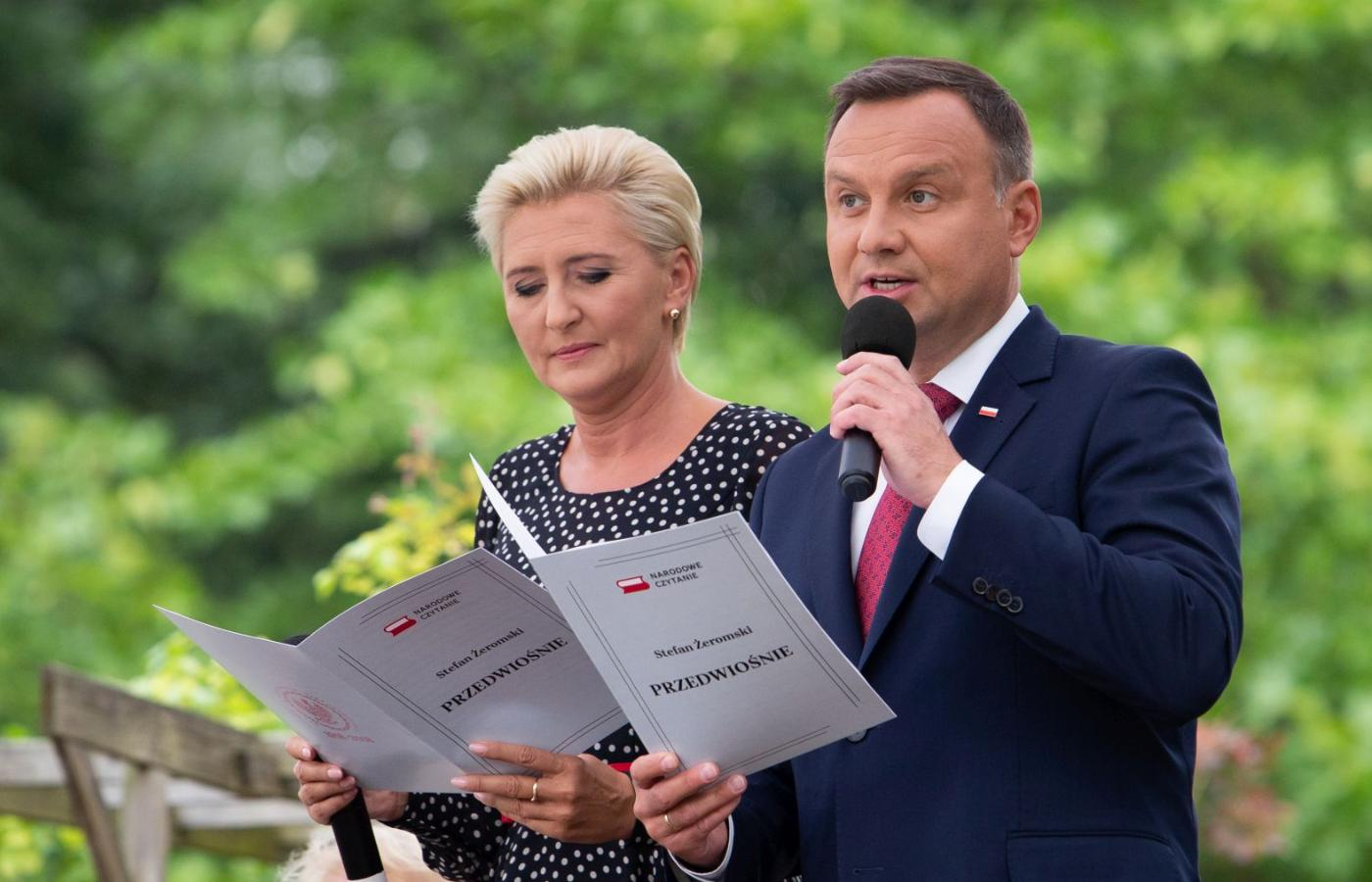 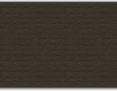 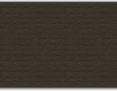 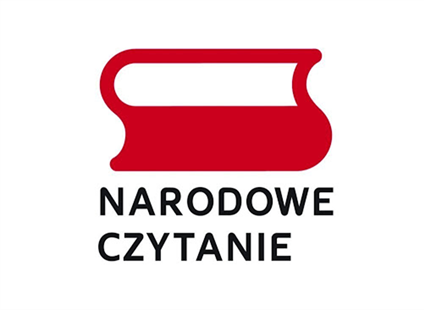 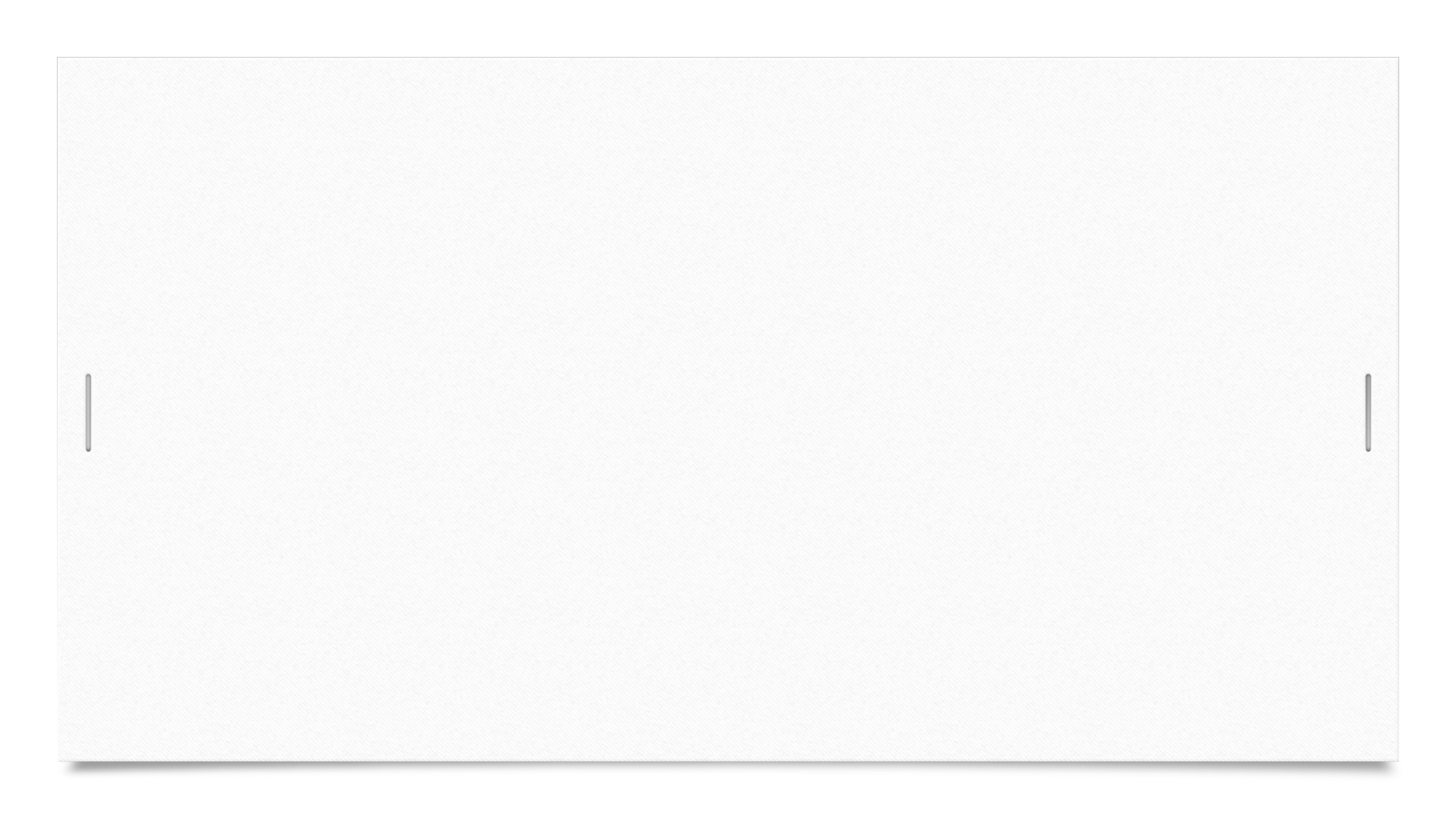 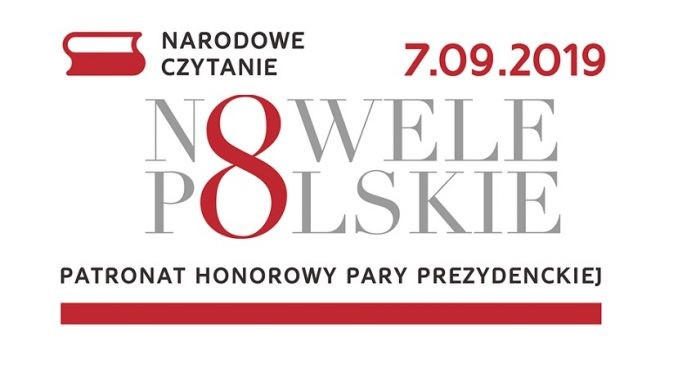 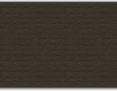 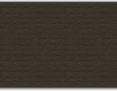 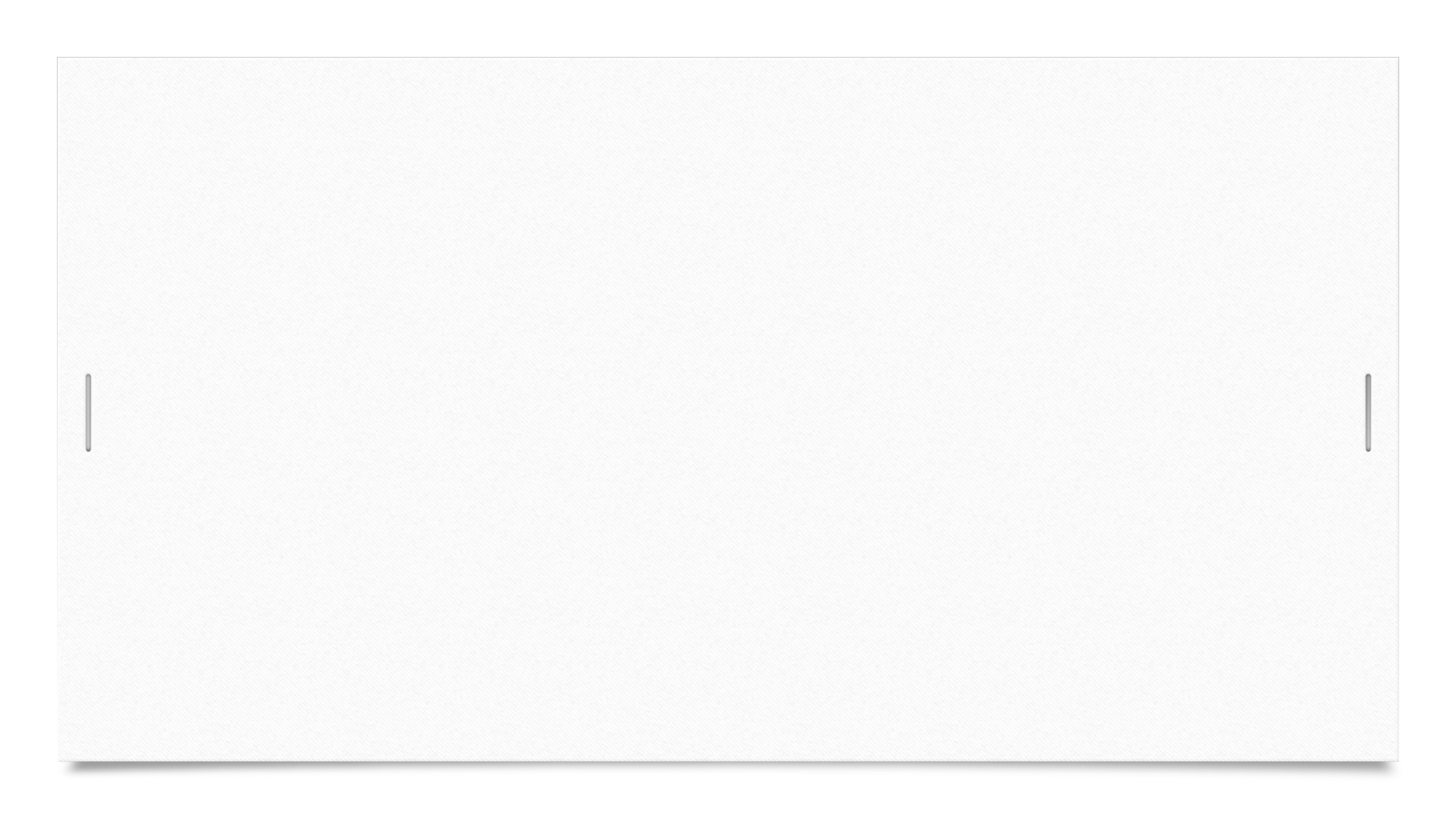 Jest to wybór tekstów, których wspólnym mianownikiem jest polskość w połączeniu z treściami uniwersalnymi, refleksją nad człowiekiem i społeczeństwem.
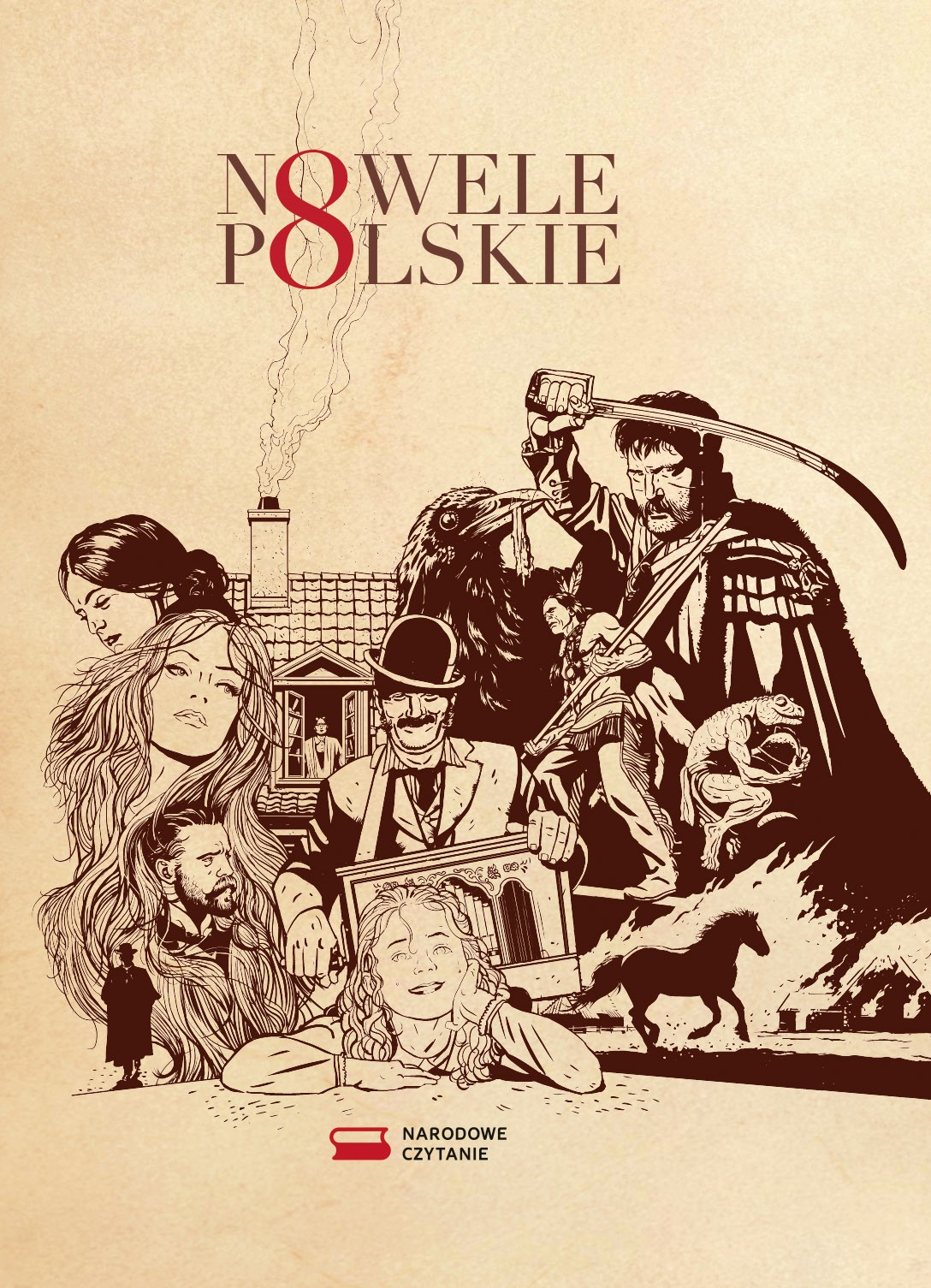 Ich zwięzła forma idzie w parze z mistrzostwem stylu i plastycznością, która pozostawia w umysłach czytelników niezapomniane wrażenia. (…) Dziś teksty te nie straciły nic ze swej aktualności. Uczą nas, że w życiu powinniśmy kierować się szlachetnością i solidarnością, że nie wolno nam stracić wrażliwości na ludzką krzywdę ani zapomnieć o naszej historii – napisał w specjalnym liście Prezydent RP Andrzej Duda.
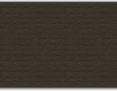 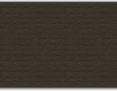 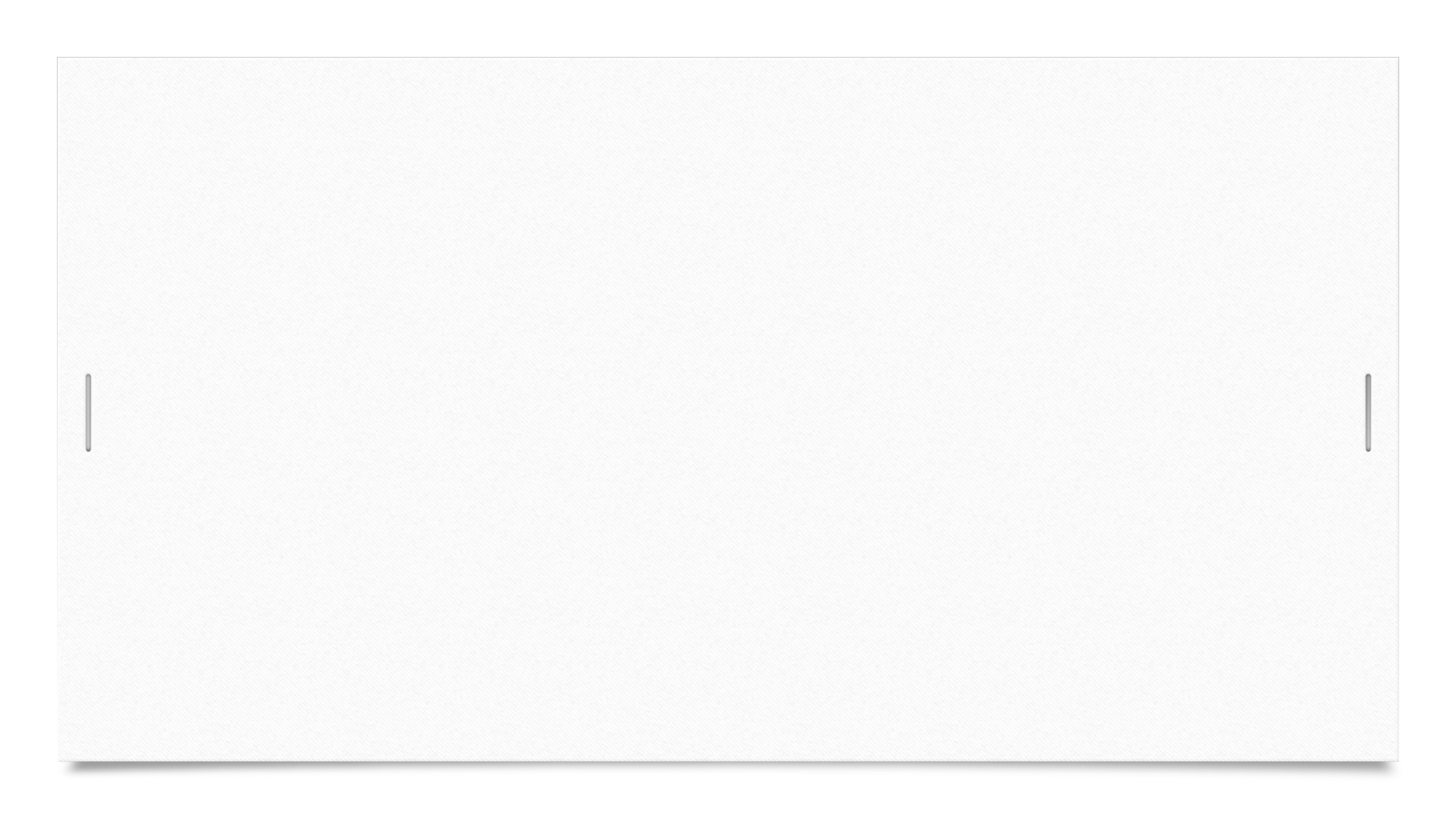 NARODOWE CZYTANIE 2019NOWELE POLSKIE
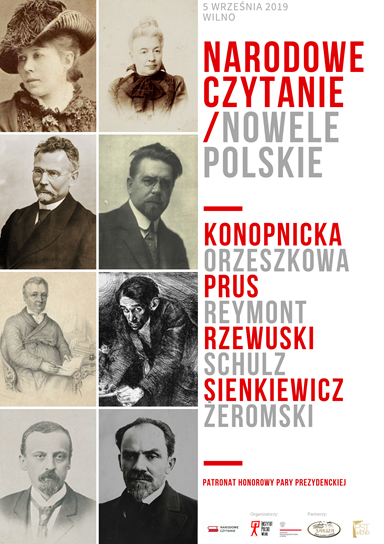 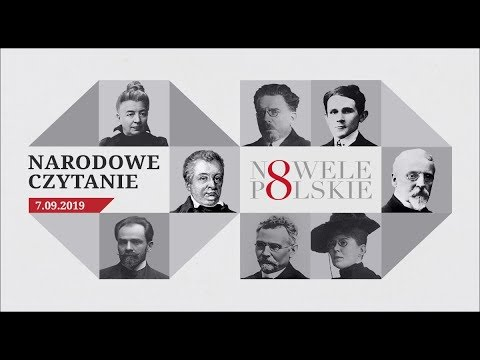 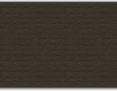 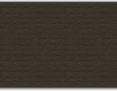 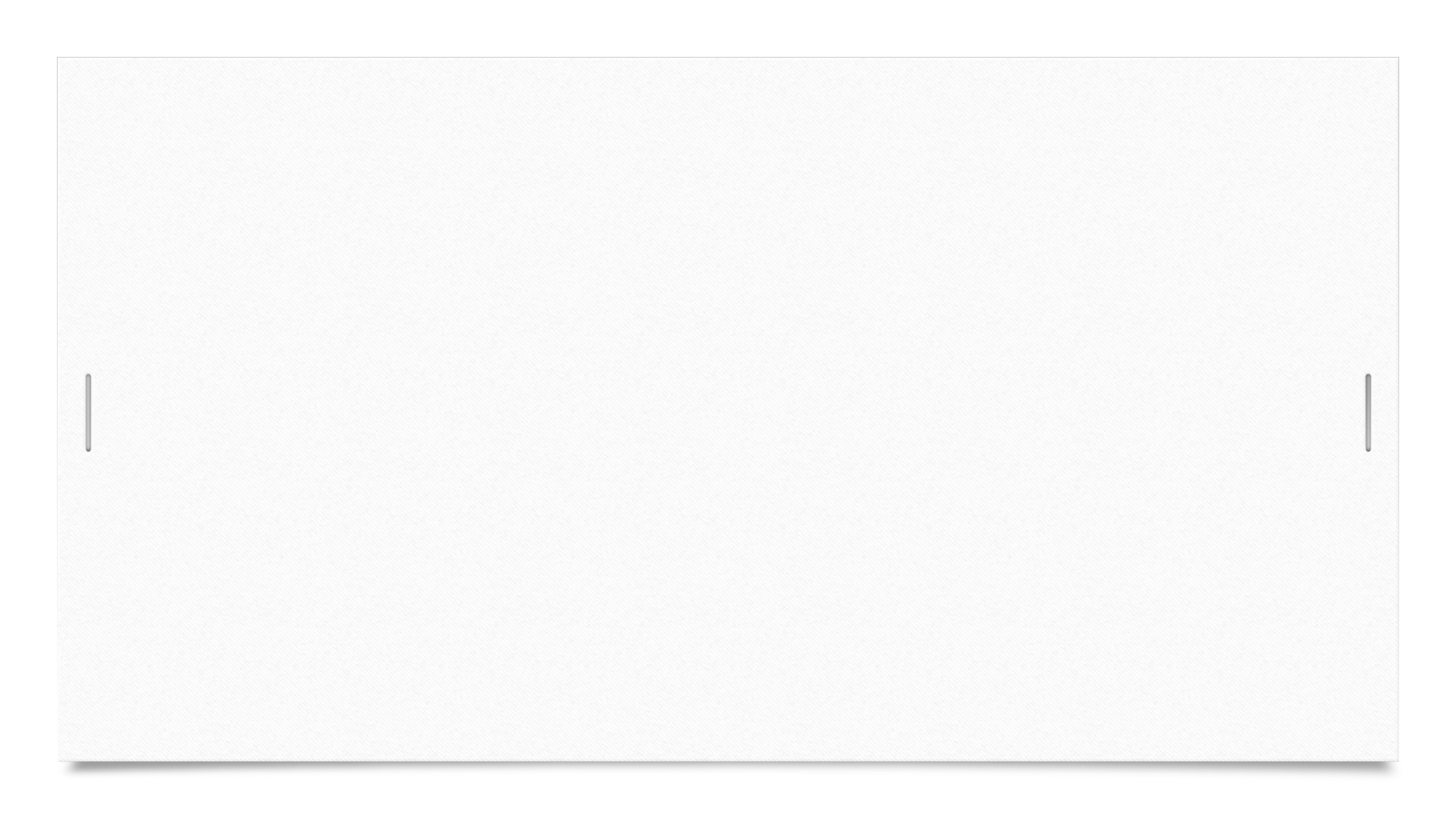 7 września 2019 roku
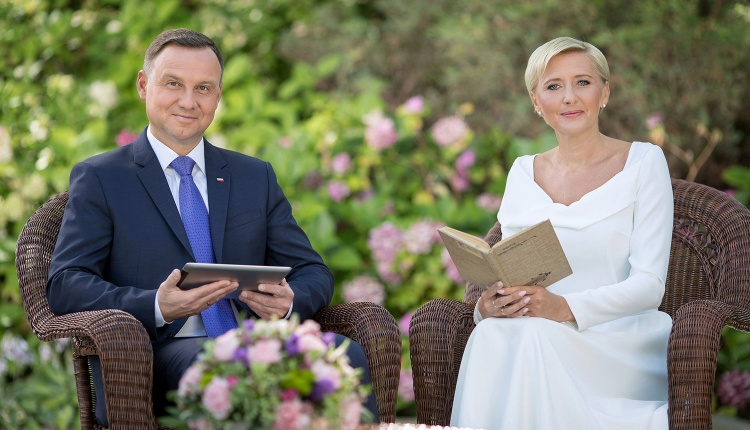 kończąc Narodowe Czytanie Prezydent RP Andrzej Duda zapowiedział, że kolejną czytaną lekturą będzie „Balladyna” Juliusza Słowackiego.
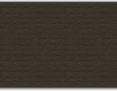 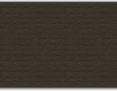 W 2020 lekturą jest…
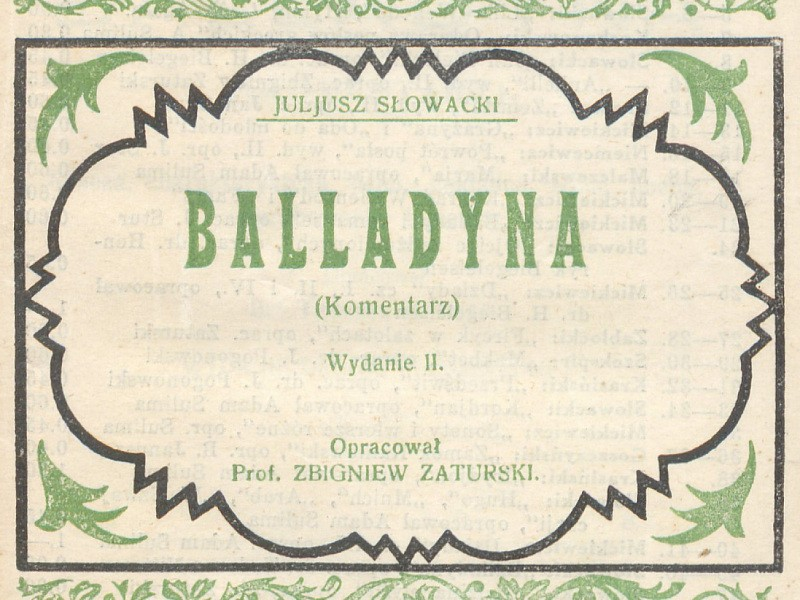 „Balladyna” Juliusza Słowackiego
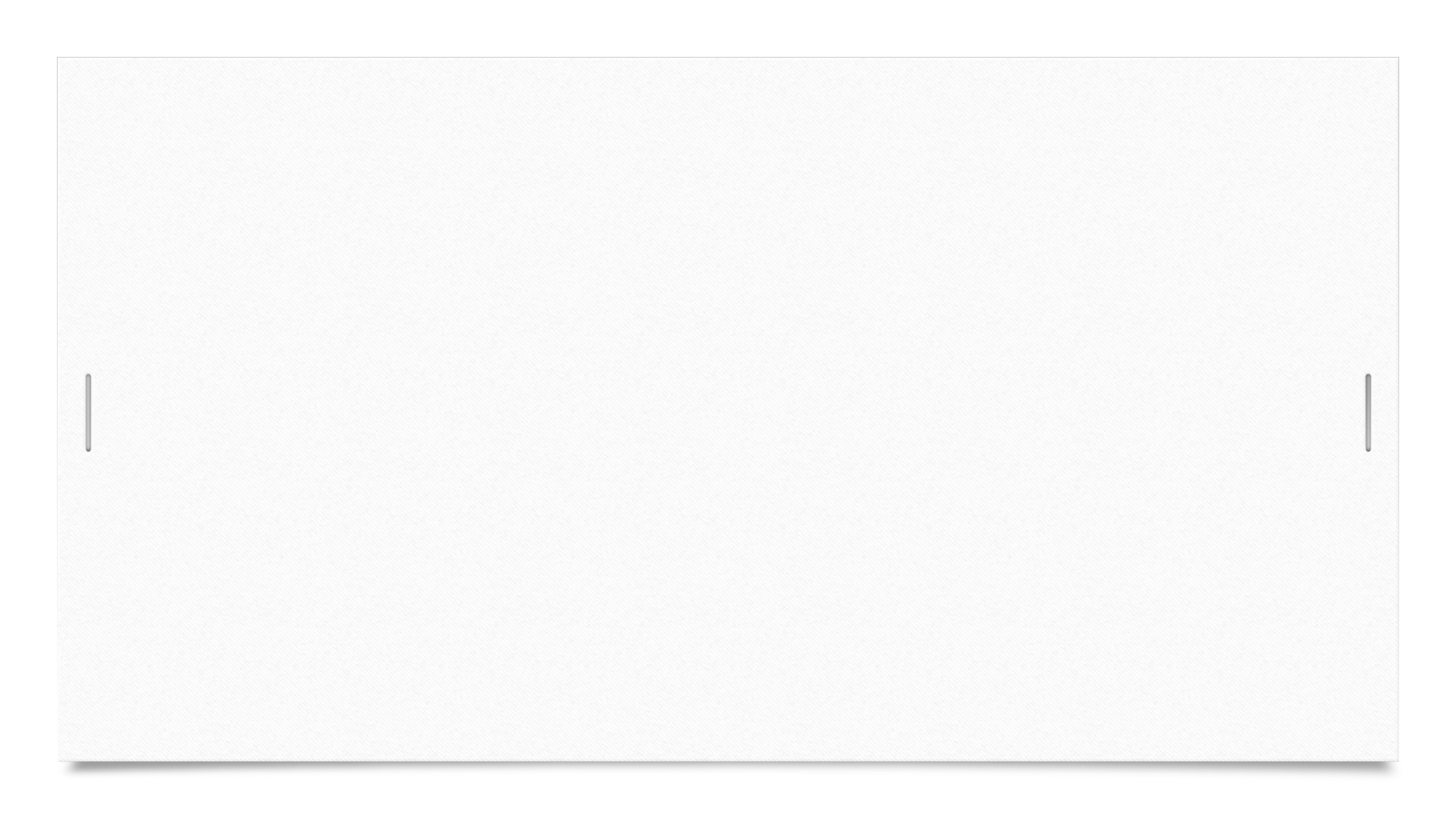 „Balladyna”
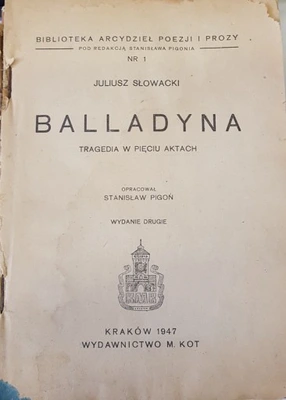 Dramat w pięciu aktach.
Utwór napisany przez Juliusza Słowackiego w Genewie w 1834 roku.
Dramat wydany w Paryżu w roku 1839. 
Na scenie po raz pierwszy utwór wykonany w 1862.
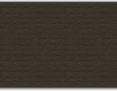 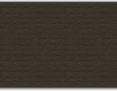 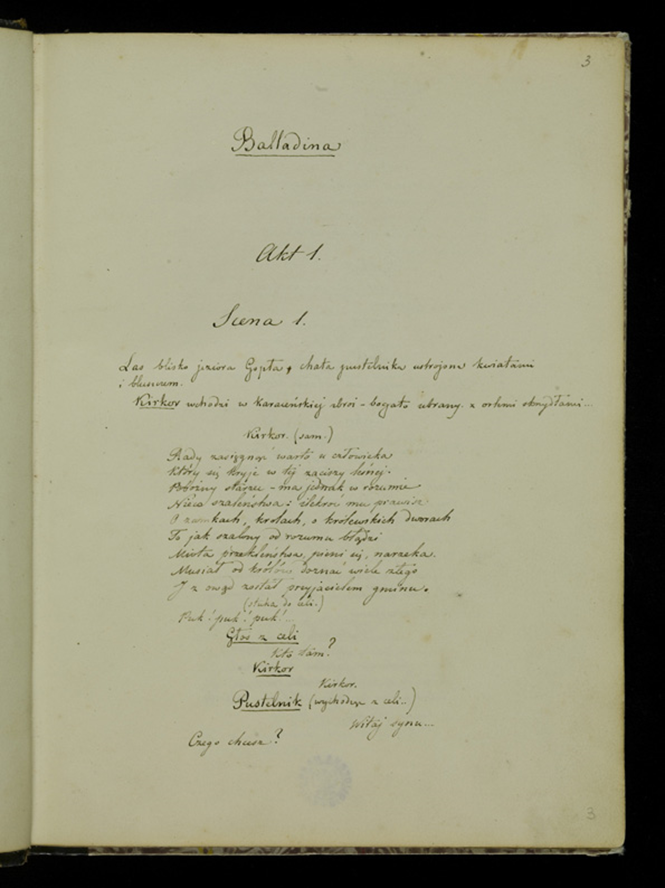 PIERWSZA STRONA RĘKOPISU „BALLADYNY”
Całość dostępna jest w bibliotece cyfrowej Polona.
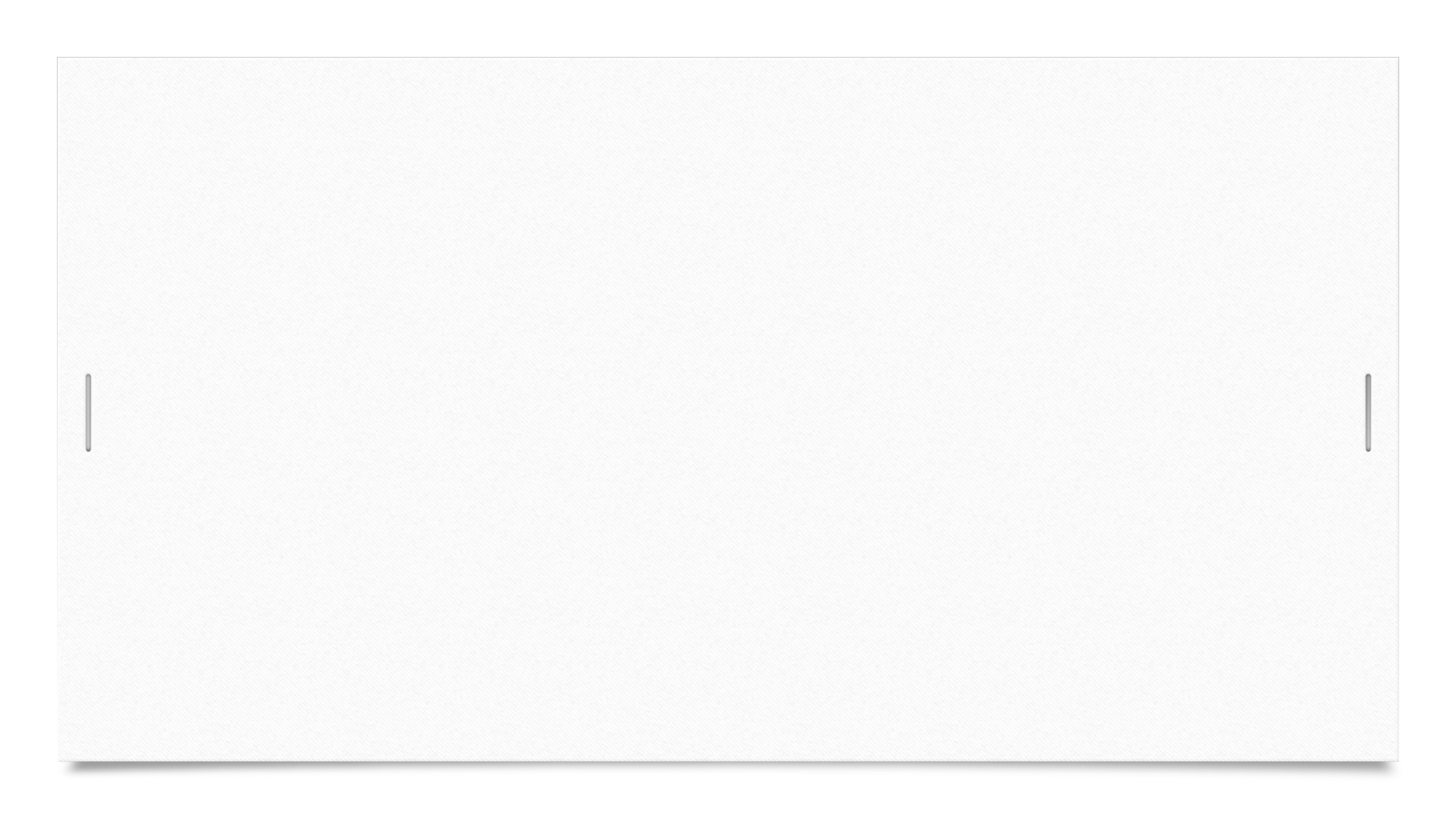 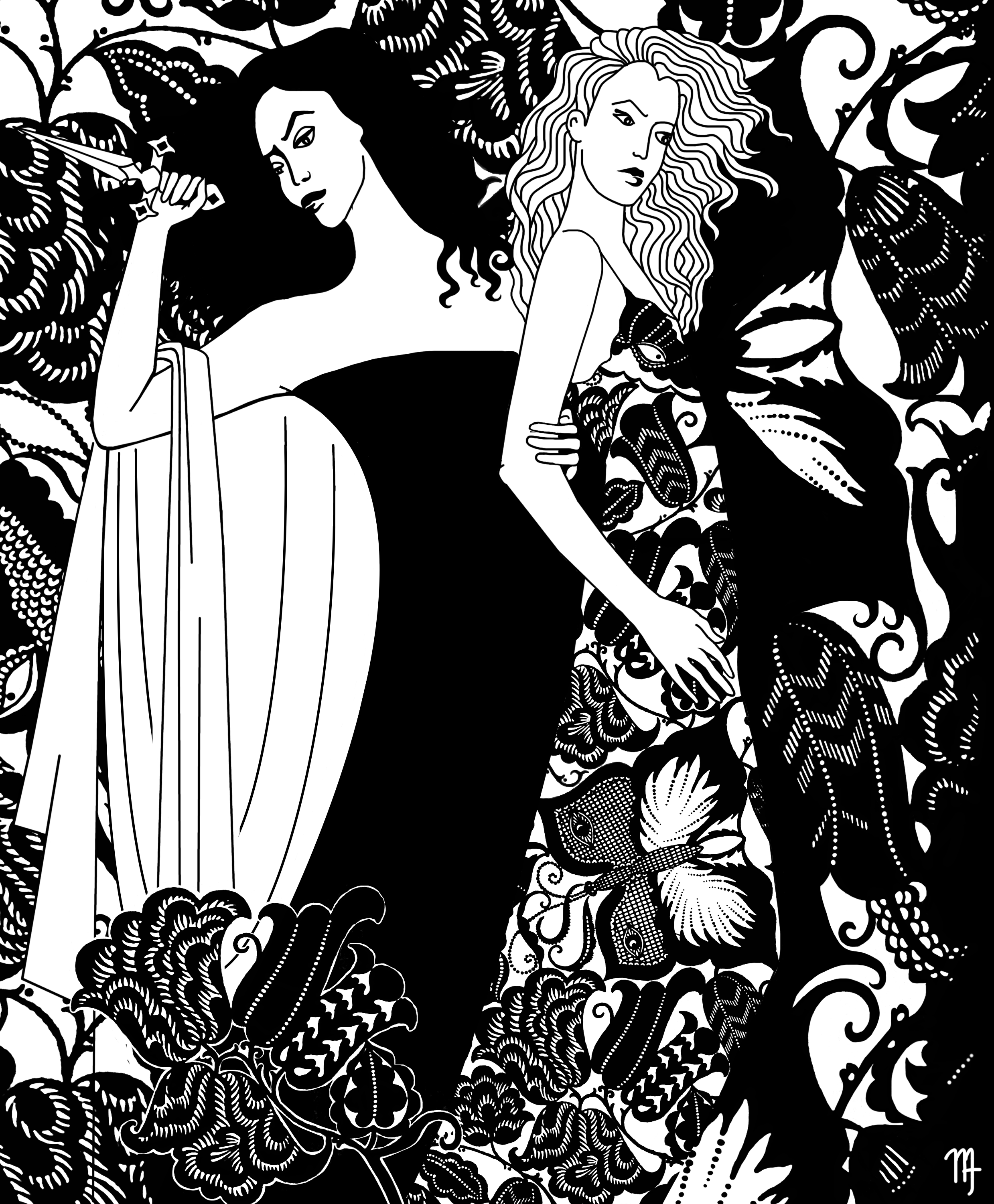 Napisana w 1834 roku w Genewie „Balladyna”
to tragedia, będąca opowieścią o żądzy władzy i o dorastaniu do roli zbrodniarza.
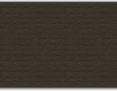 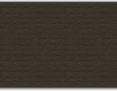 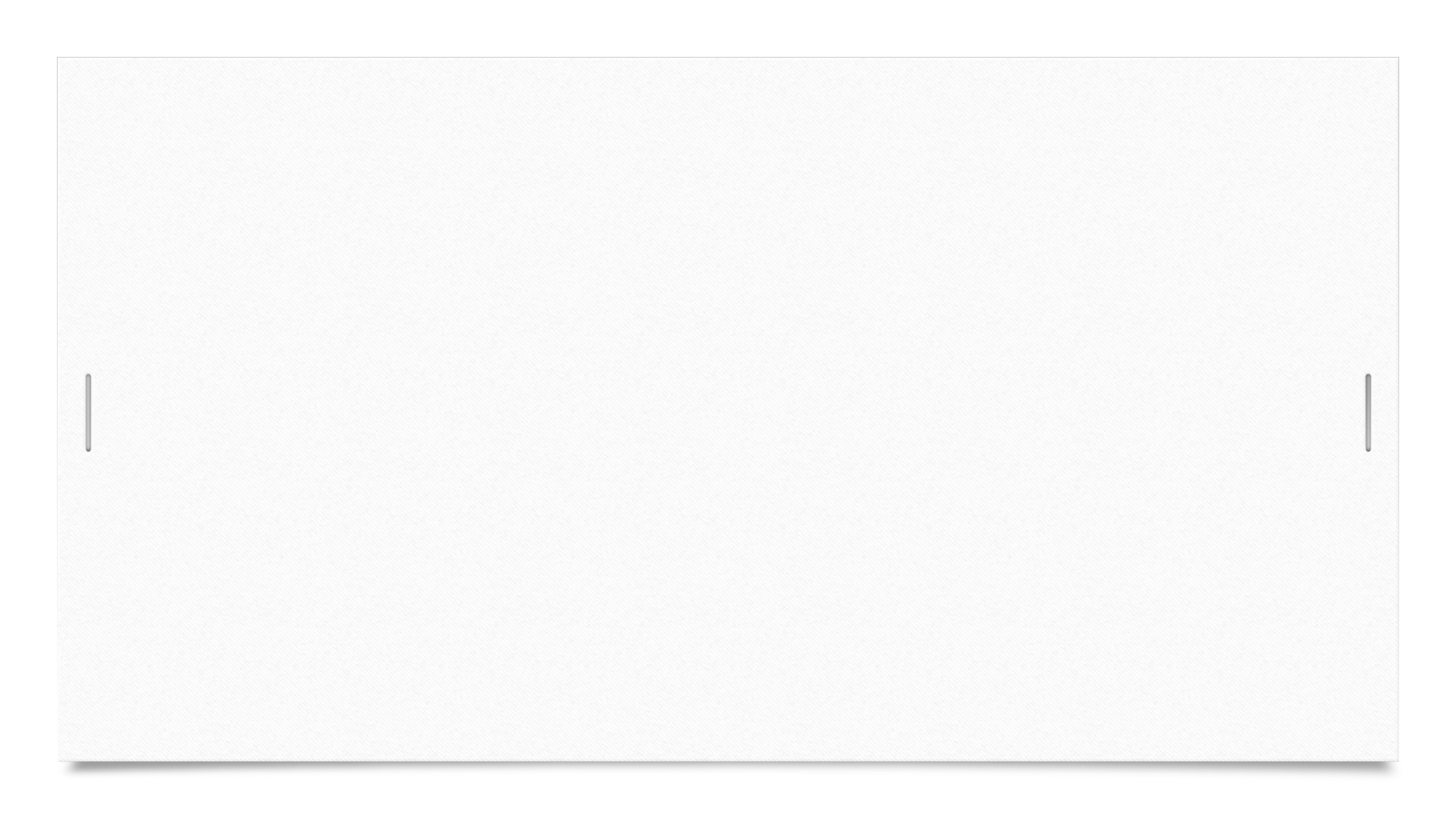 JULIUSZ SŁOWACKI
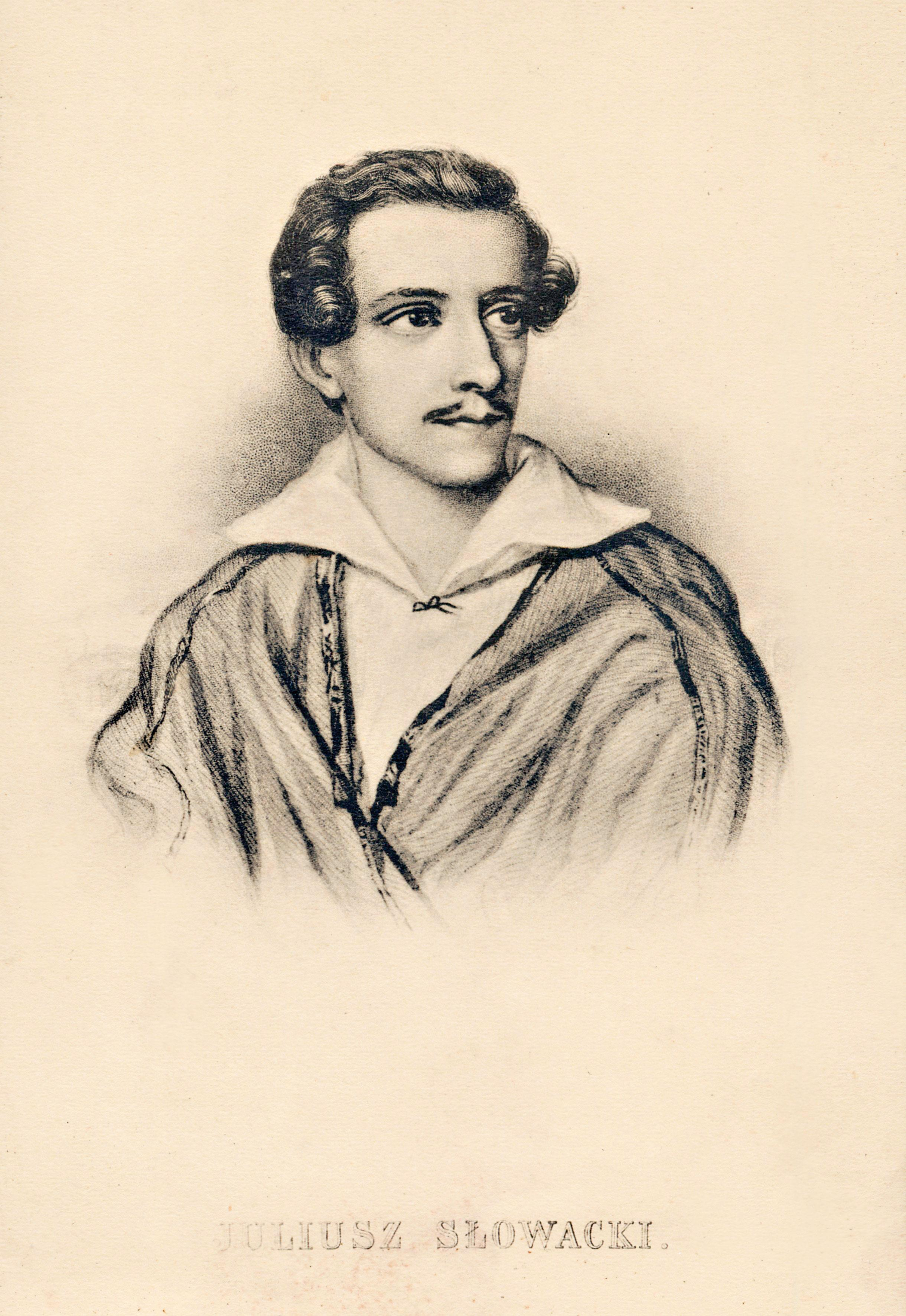 Chciał stworzyć dramat historyczny, który nawiązywałby do legendarnych dziejów Polski, wykorzystując motywy fantastyczne i elementy wierzeń ludowych.
 Jak przyznawał się w listach do matki, działał pod wpływem Szekspira, częściowo świadomym, częściowo nieświadomym.
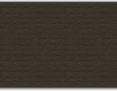 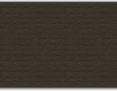 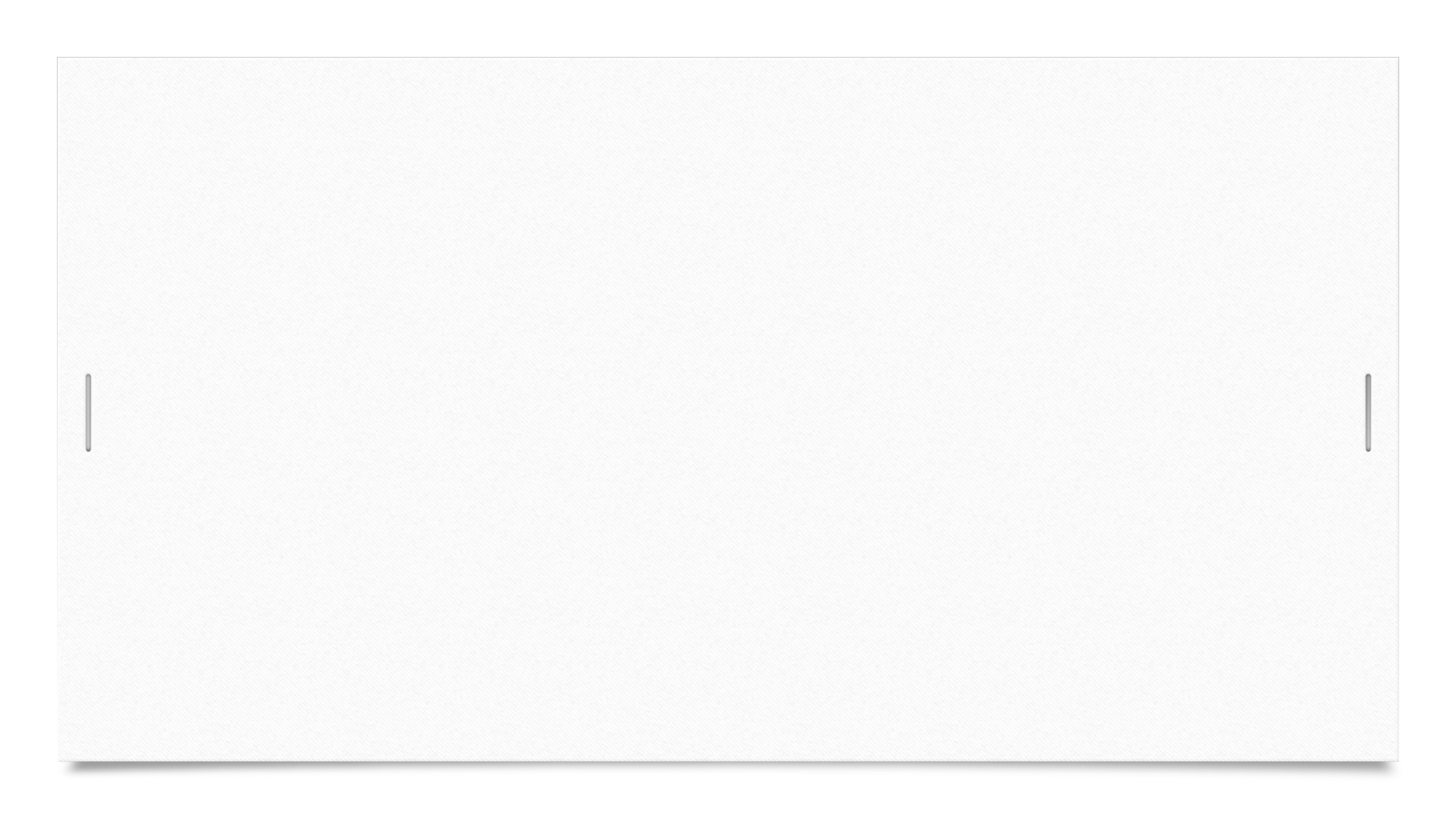 „BALLADYNA”
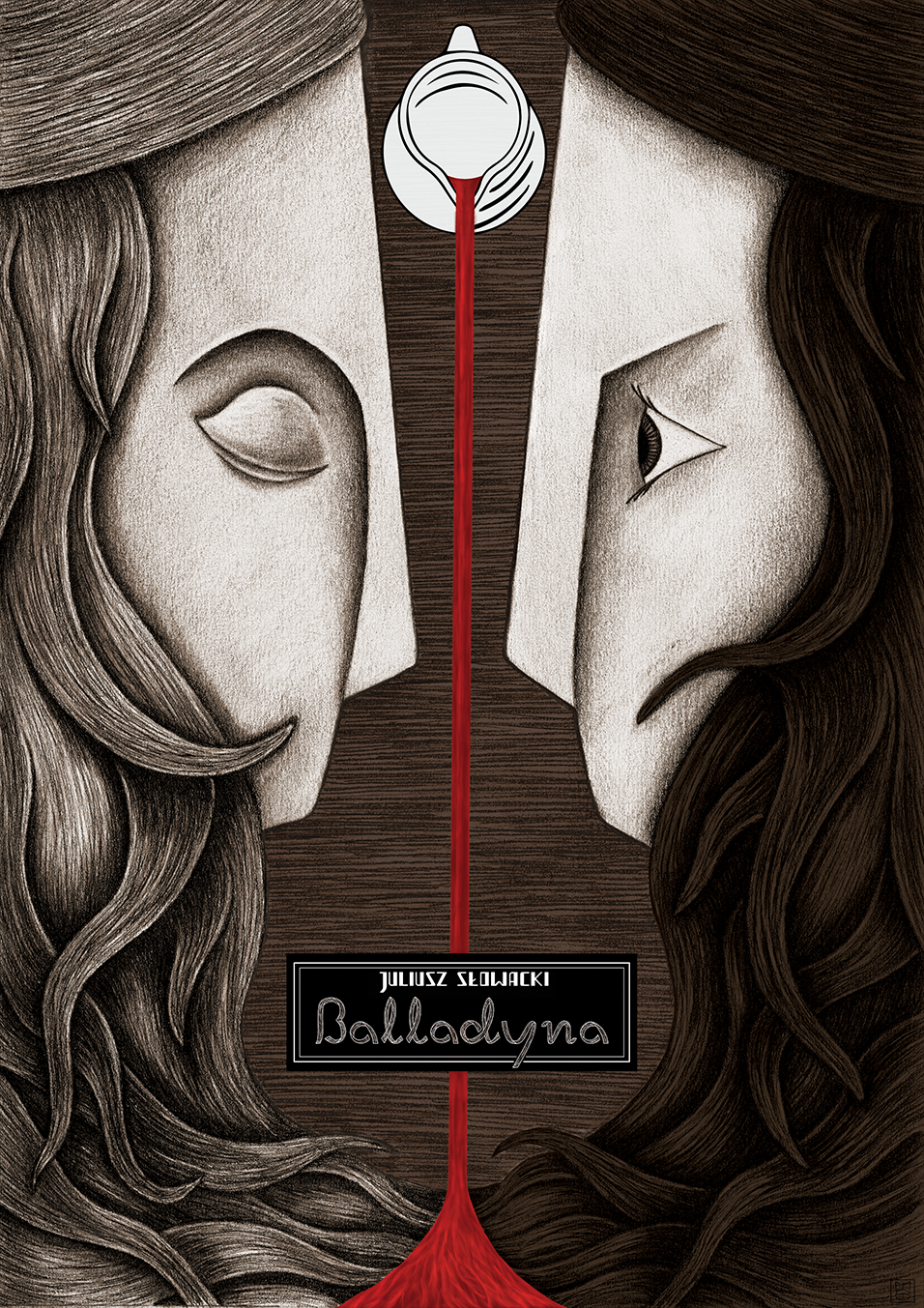 Dramat z epoki romantyzmu utrzymany w konwencji baśniowej.
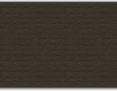 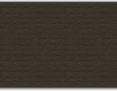 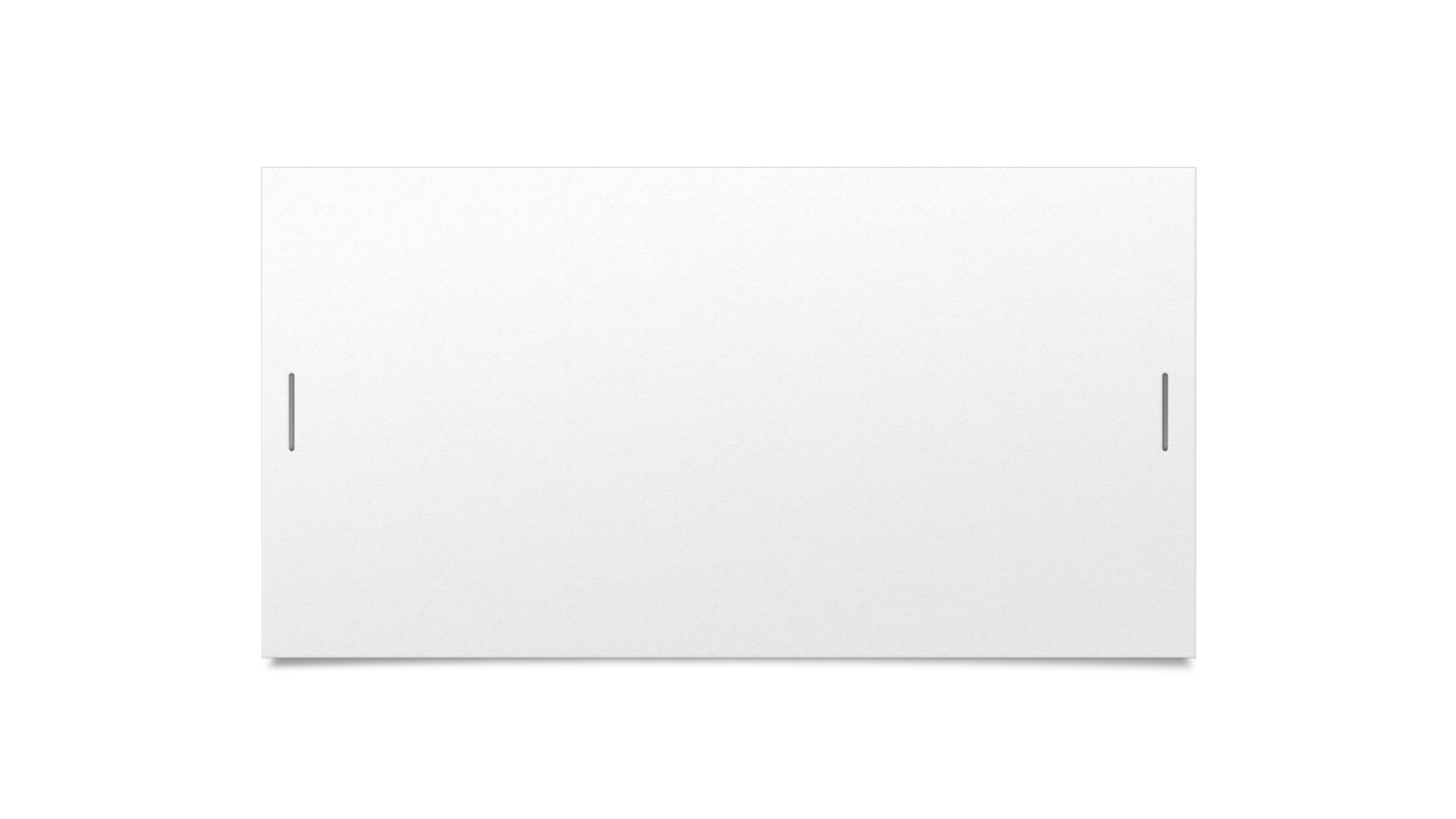 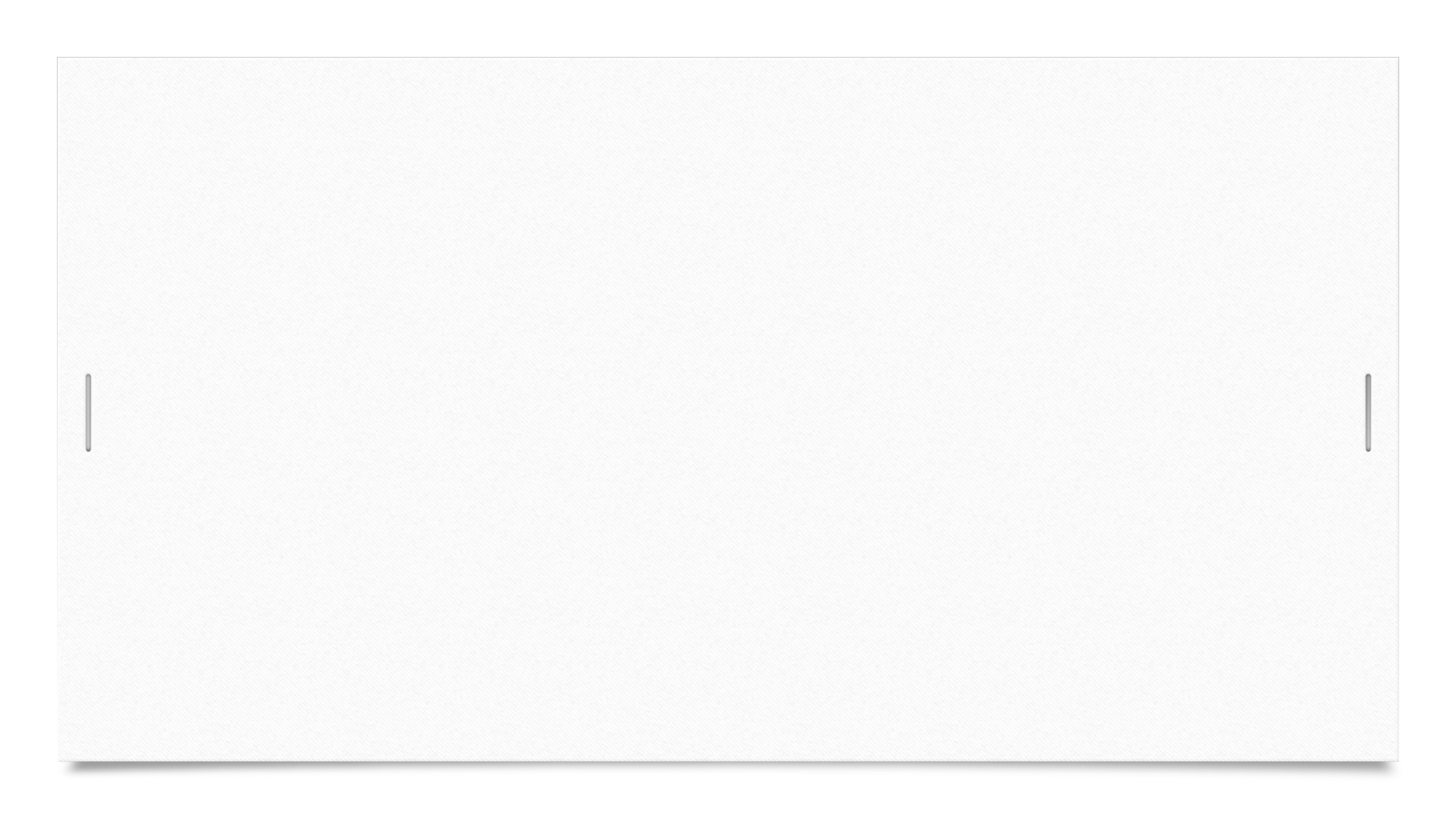 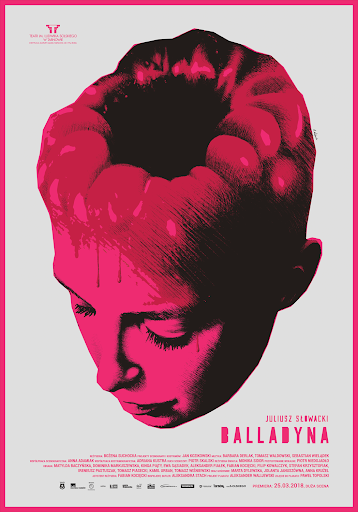 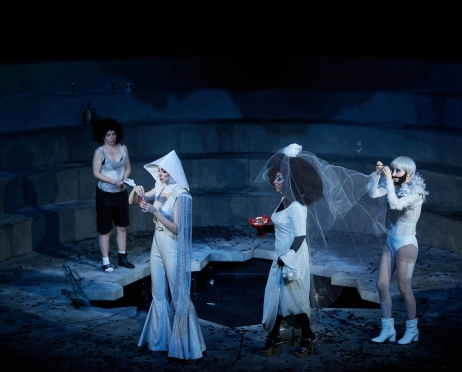 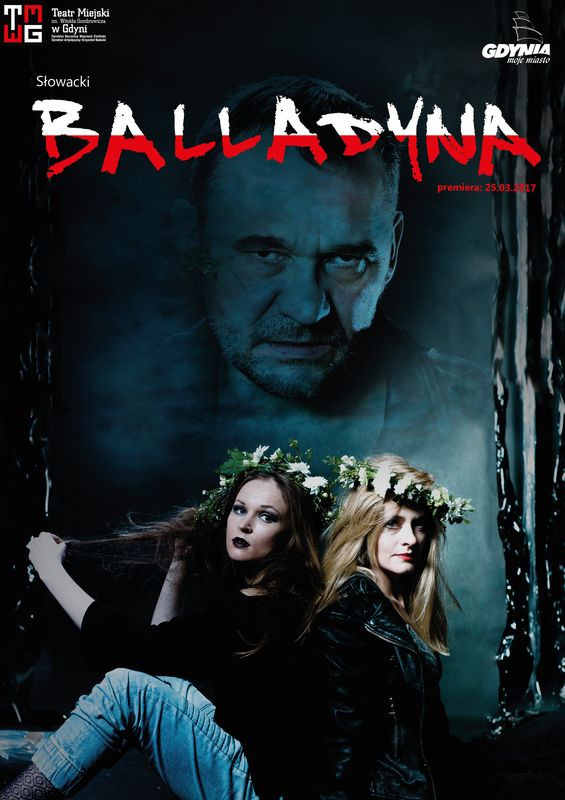 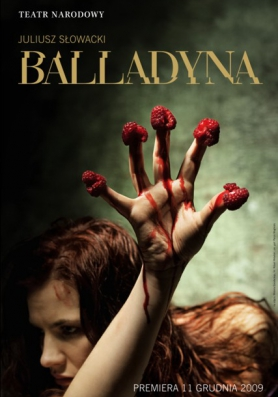 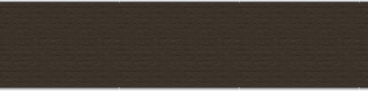 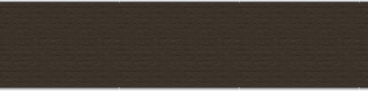 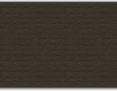 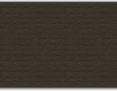 Adaptacje i inscenizacje „Balladyny”
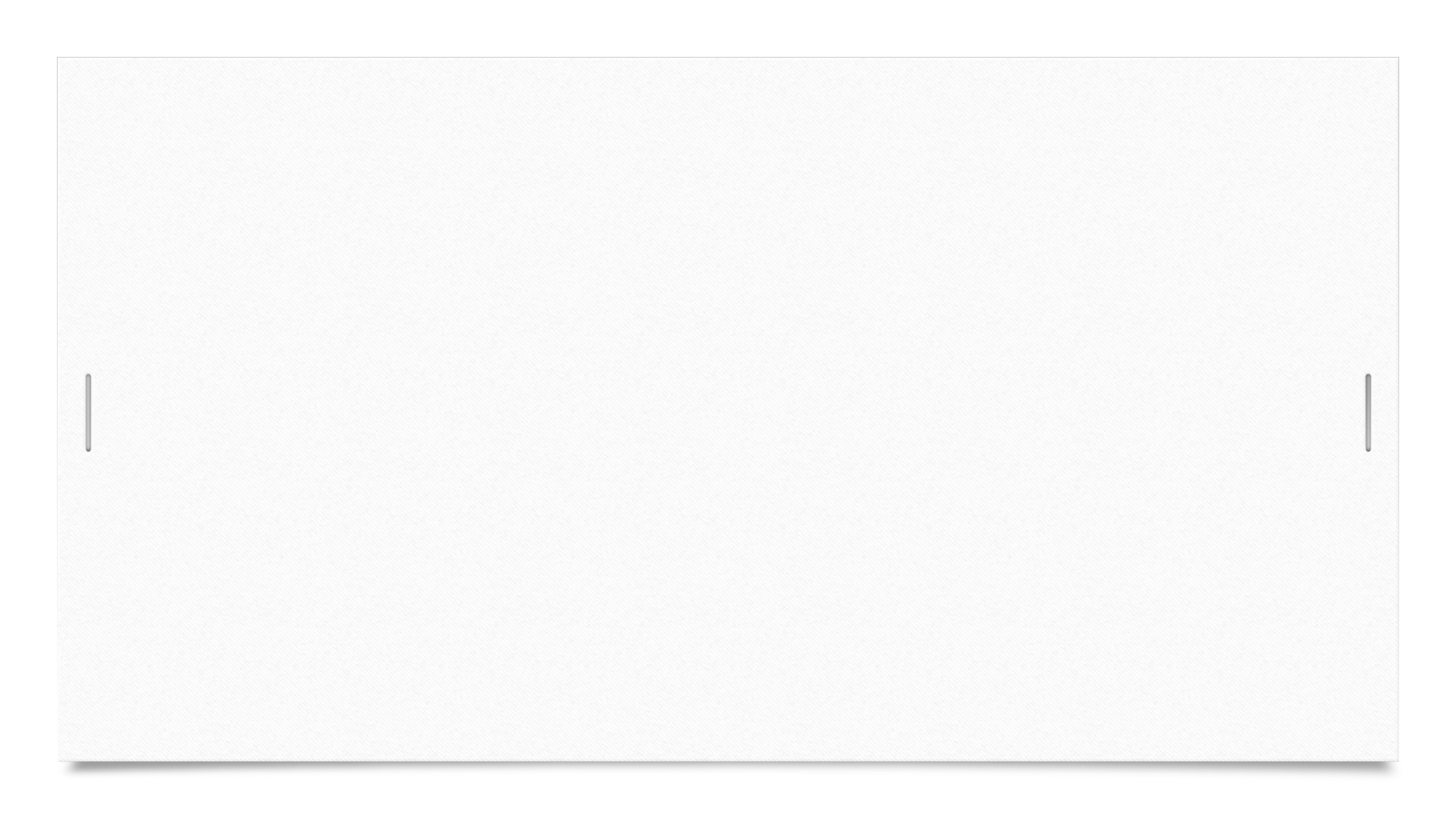 Adaptacje i inscenizacje utworu
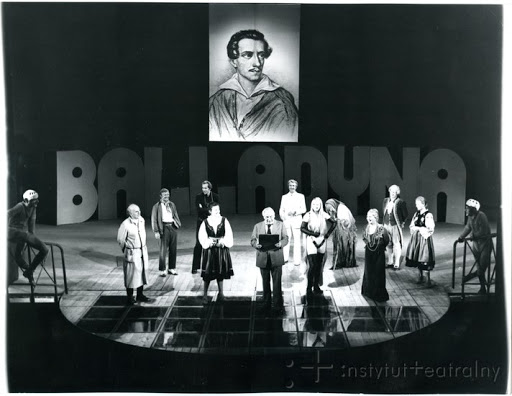 Najsłynniejsza teatralną inscenizacją utworu był spektakl w reżyserii Adama Hanuszkiewicza z Anną Chodakowską w Teatrze Narodowym w Warszawie – premiera 1974.
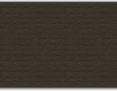 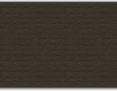 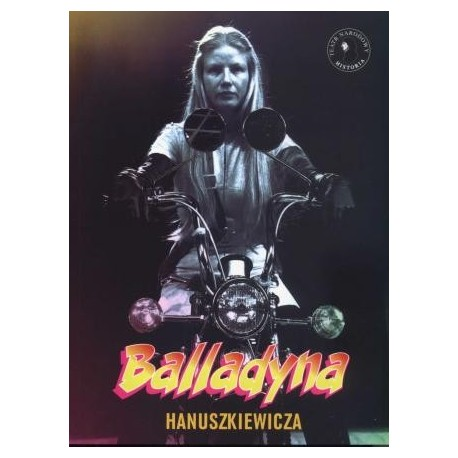 „Balladyna”
„to dzieło nowatorskie, odziane szatą niepowszedniej piękności (…) na widnokresie polskim”.
Zygmunt Krasiński
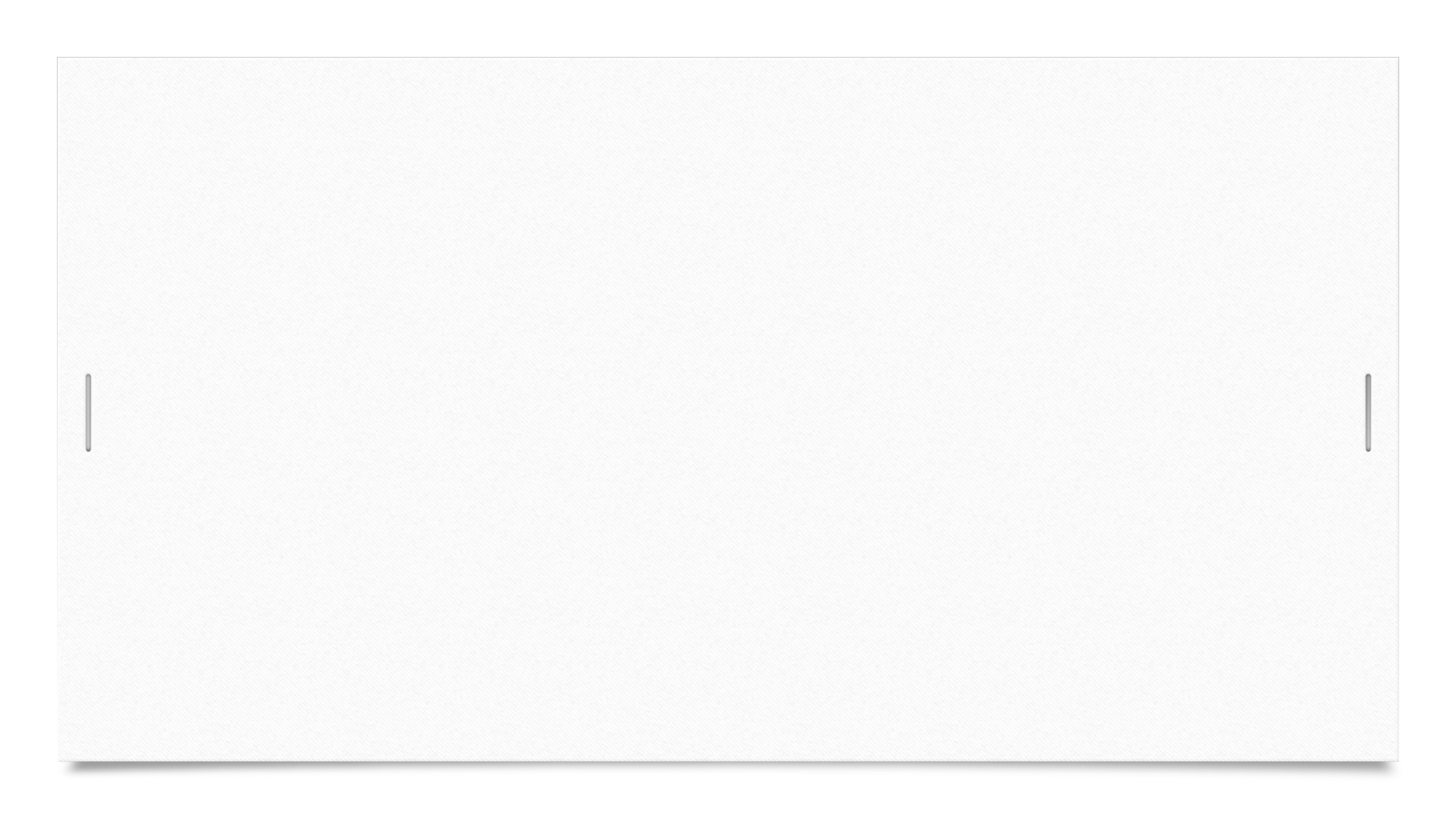 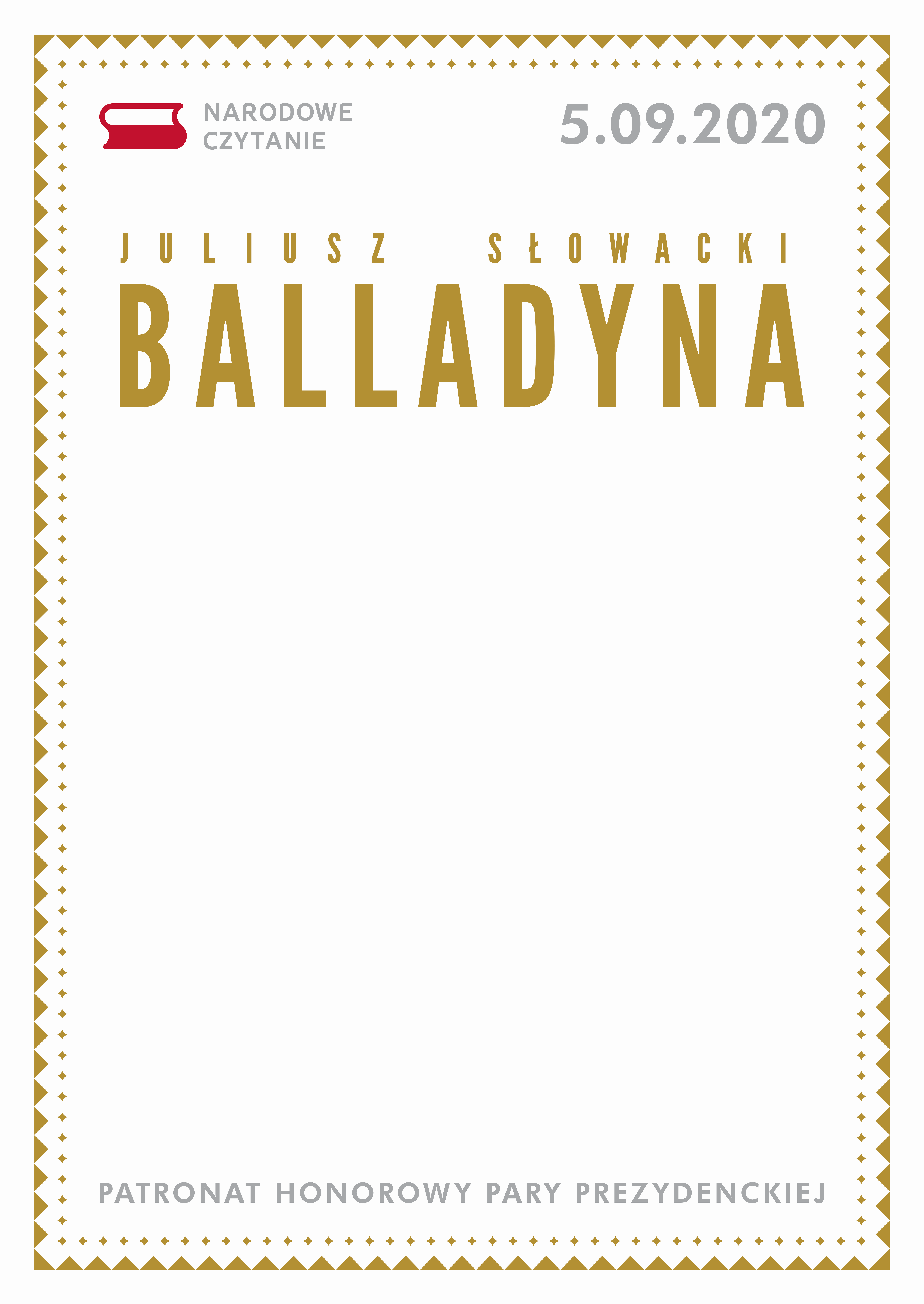 PLAKAT
„Narodowego 
Czytania 2020”
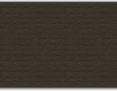 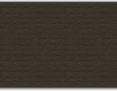 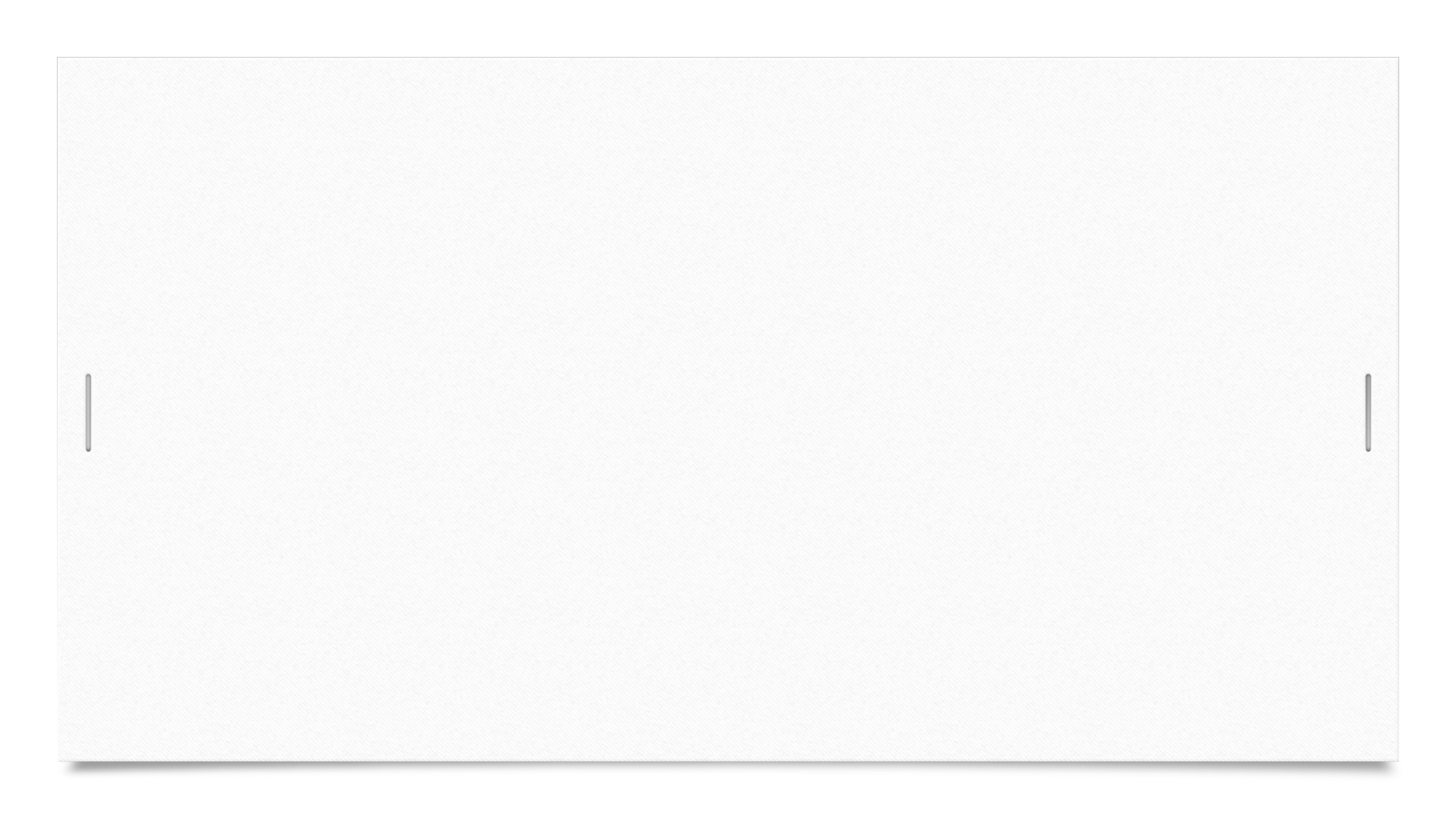 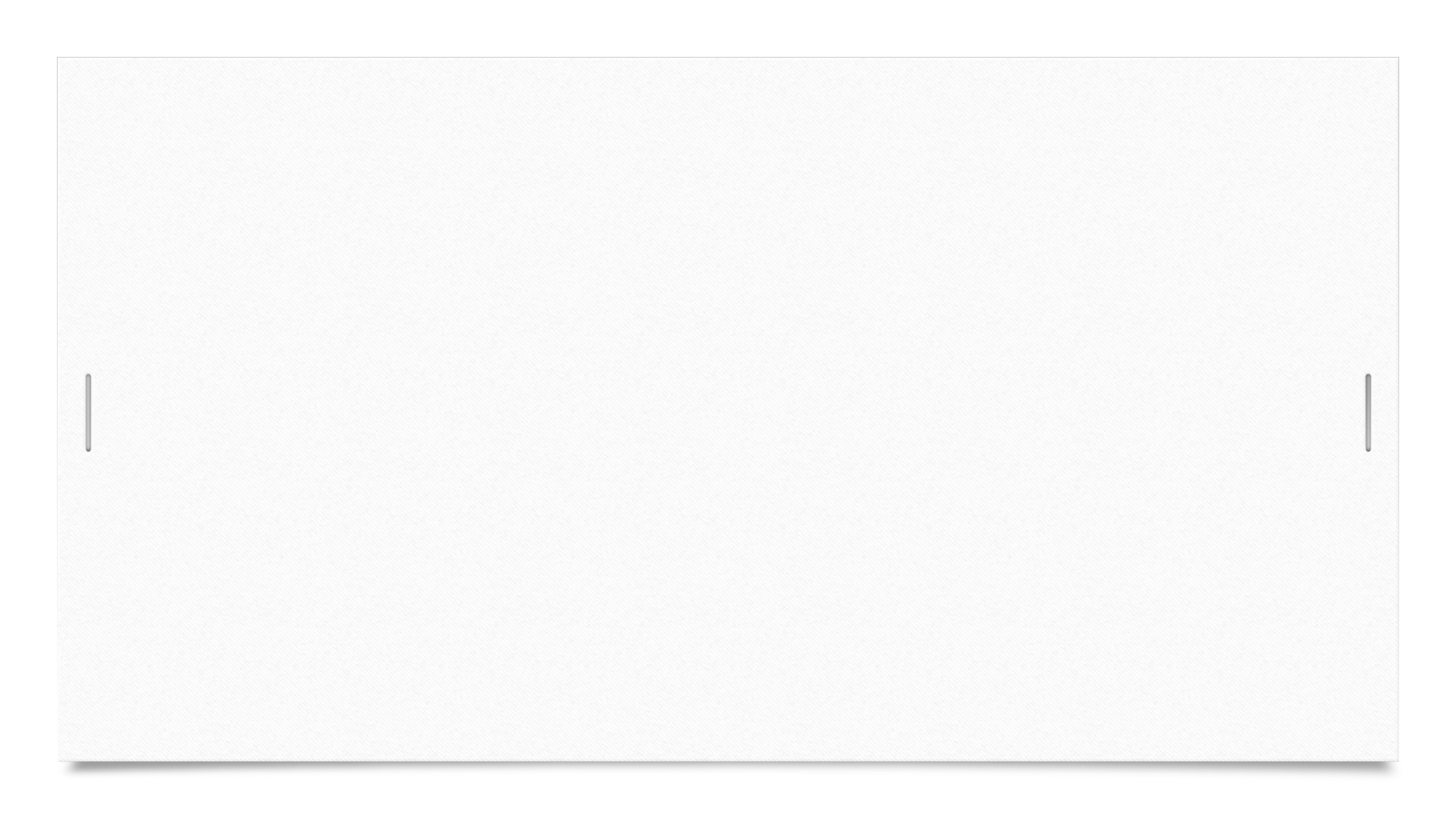 Prezydent skierował specjalne przesłanie, które zachęca do udziału w akcji:
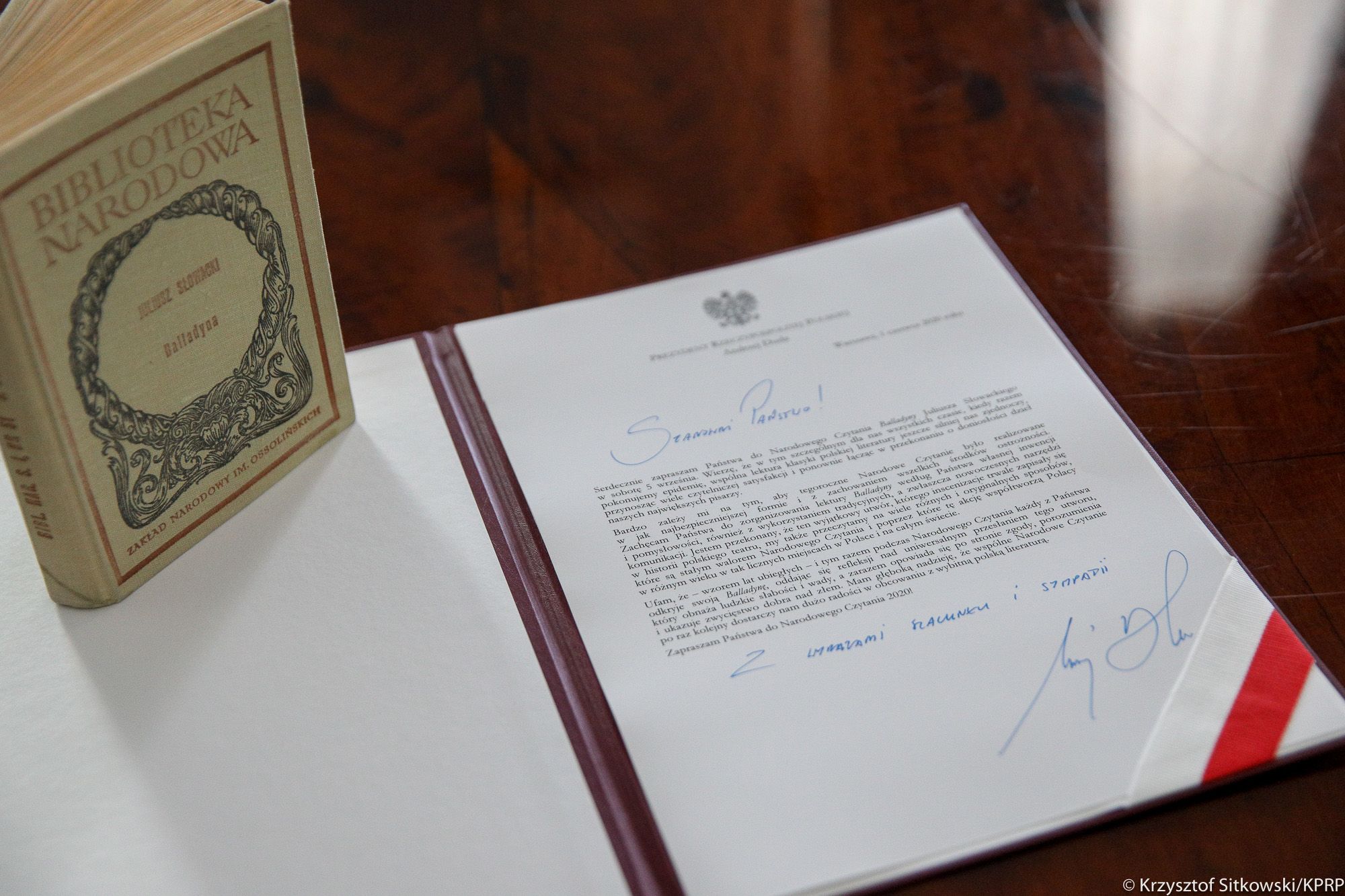 „Wierzę, że w tym szczególnym dla nas wszystkich czasie, kiedy razem pokonujemy epidemię, wspólna lektura klasyki polskiej literatury jeszcze silniej nas zjednoczy, przynosząc wiele czytelniczej satysfakcji i ponownie łącząc w przekonaniu o doniosłości dzieł naszych największych pisarzy.”
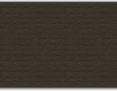 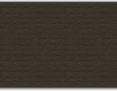 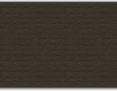 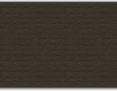 Para Prezydencka zaprasza na Narodowe Czytanie 2020
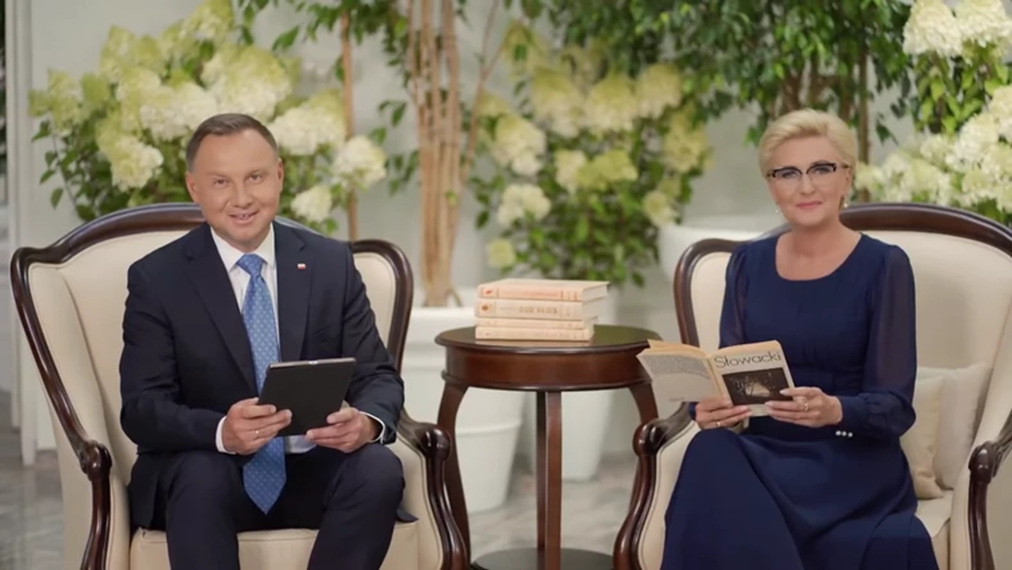 Https://youtu.be/-Uja-IaIUlM
„Niech słońce zagaśnie, Jeśli mi ciebie kto wydrze, kochanku. Ty jesteś moim! moim! moim wiecznie! Choćbyś miał księżyc za ślubny pierścionek, Choćbyś miał księżyc, to ja go rozłamię, Zagaszę księżyc, który cię prowadzi Do pocałunków, do kochanki domu. Ach bądź mi wiernym! błagam cię! Zaklinam…”
ZSiPO zgłosił swój udział 
do Narodowego Czytania 2020.  


7 września 2020 
zapraszam wszystkich uczniów oraz pracowników szkoły do przeczytania fragmentu „Balladyny” 
Juliusza Słowackiego 




Opracowała: Izabela Leszczyńska
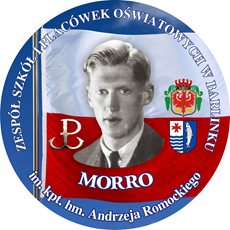 Źródło m.in.: https://www.prezydent.pl